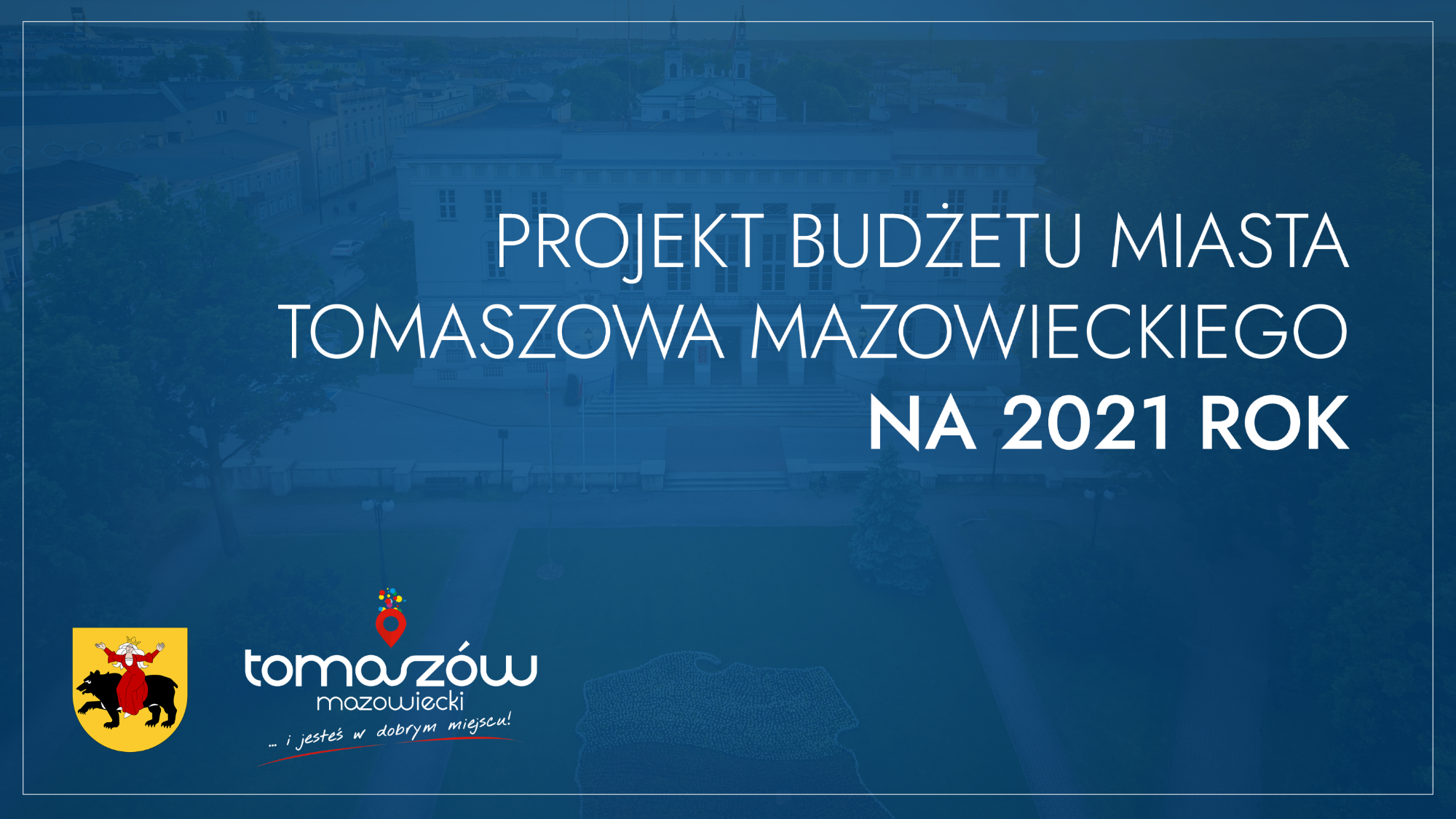 DOCHODY WYNIKAJĄCE Z BIEŻĄCEJ REALIZACJI 
ZADAŃ MIASTA  	   296.432.292,33 zł
DOCHODY 
MAJĄTKOWE 
MIASTA
8.283.160,09 zł
DOCHODY
304.715.452,42 zł
PODZIAŁ DOCHODÓW WYNIKAJĄCYCH Z REALIZACJI ZADAŃ MIASTA
BIEŻĄCEJ
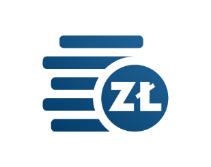 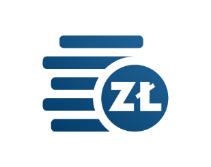 DOTACJE I ŚRODKI  PRZEZNACZONE 
NA CELE BIEŻĄCE 
 103.939.876,23 ZŁ
SUBWENCJA 
Z BUDŻETU PAŃSTWA 
49.287.806,00 ZŁ
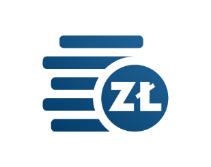 DOCHODY 
Z PODATKÓW     
DOCHODOWYCH      
MIESZKAŃCÓW, PRZEDSIĘBIORCÓW
PIT i CIT 62.239.662,00 ZŁ
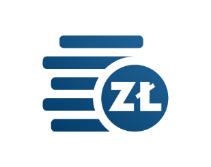 DOCHODY Z TYTUŁU   
PODATKÓW, OPŁAT  
I INNYCH 
80.964.948,10 ZŁ
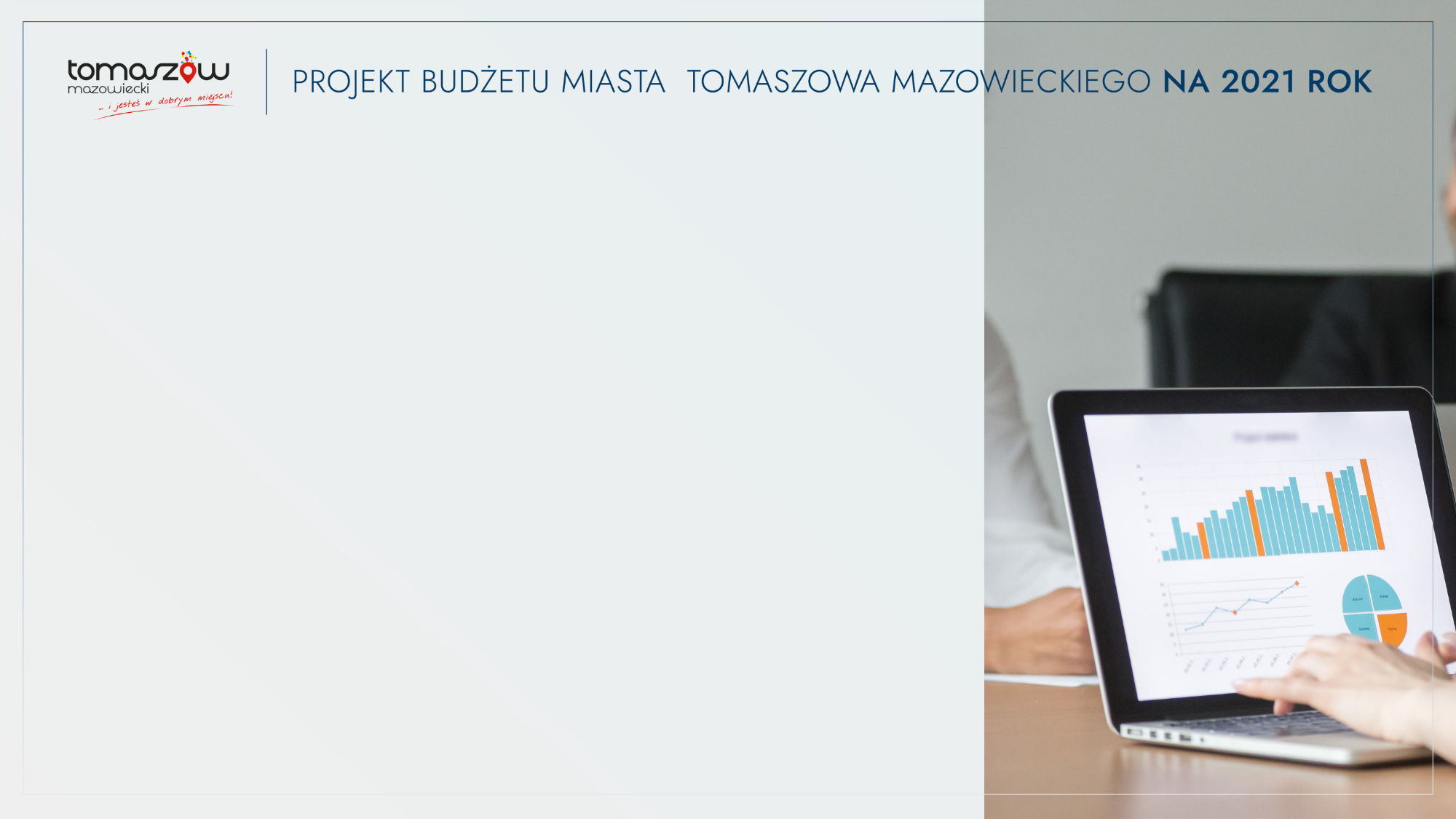 PODZIAŁ DOCHODÓW MAJĄTKOWYCH MIASTA
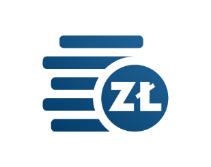 DOCHODY ZE SPRZEDAŻY MAJĄTKU ORAZ PRZEKSZTAŁCENIA PRAWA UŻYTKOWANIA  WIECZYSTEGO W PRAWO WŁASNOŚCI 4.954.000,00 ZŁ
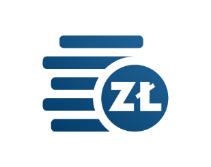 DOTACJE ORAZ ŚRODKI 
PRZEZNACZONE NA INWESTYCJE
3.329.160,09 ZŁ
WYDATKI
MAJĄTKOWE 
MIASTA
21.655.843,02 ZŁ
BIEŻĄCA 
REALIZACJA 
ZADAŃ 
285.752.609,40 Zł
WYDATKI
 307.408.452,42 ZŁ
OŚWIATA I WYCHOWANIE, ŚWIETLICE ORAZ WCZESNE WSPOMAGANIE ROZWOJU DZIECKA
89.898.296,42 ZŁ  
(CO STANOWI 31,46% WYDATKÓW BIEŻĄCYCH)
OŚWIATA I WYCHOWANIE, ŚWIETLICE ORAZ WCZESNE WSPOMAGANIE ROZWOJU DZIECKA ORAZ OBSŁUGA FINANSOWA JEDNOSTEK

SUBWENCJA OŚWIATOWA - 45.113.660,00 ZŁ
DOTACJA DLA PRZEDSZKOLI Z BUDŻETU PAŃSTWA, REFUNDACJA  KOSZTÓW WYCHOWANIA PRZEDSZKOLNEGO ZA DZIECI Z OŚCIENNYCH GMIN - 3.682.171,00 ZŁ
DOCHODY PLACÓWEK OŚWIATOWYCH (W TYM WYŻYWIENIE) - 5.515.122,00 ZŁ
DOTACJA Z WFOŚIGW - 45.000,00 ZŁ
POWYŻSZE DOCHODY POKRYWAJĄ 62,01% WYDATKÓW NA OŚWIATĘ.
KWOTA 35.542.343,42 ZŁ ZOSTANIE POKRYTA Z DOCHODÓW WŁASNYCH MIASTA.
OŚWIATA I WYCHOWANIE, ŚWIETLICE ORAZ WCZESNE WSPOMAGANIE ROZWOJU DZIECKA 

SZKOŁY PODSTAWOWE - 40.449.990,00 ZŁ  
PLACÓWKI NIEPUBLICZNE I 2 PLACÓWKI PUBLICZNE - 13.000.000,00 ZŁ
ODDZIAŁY PRZEDSZKOLNE W SZKOŁACH PODSTAWOWYCH - 1.762.556,90 ZŁ
PRZEDSZKOLA ORAZ INNE FORMY WYCHOWANIA PRZEDSZKOLNEGO - 18.085.492,00 ZŁ
WCZESNE WSPOMAGANIE ROZWOJU DZIECKA 79.349,00 ZŁ
ORGANIZACJA SPECJALNYCH METOD NAUKI W PLACÓWKACH PUBLICZNYCH - 3.456.526,60 ZŁ
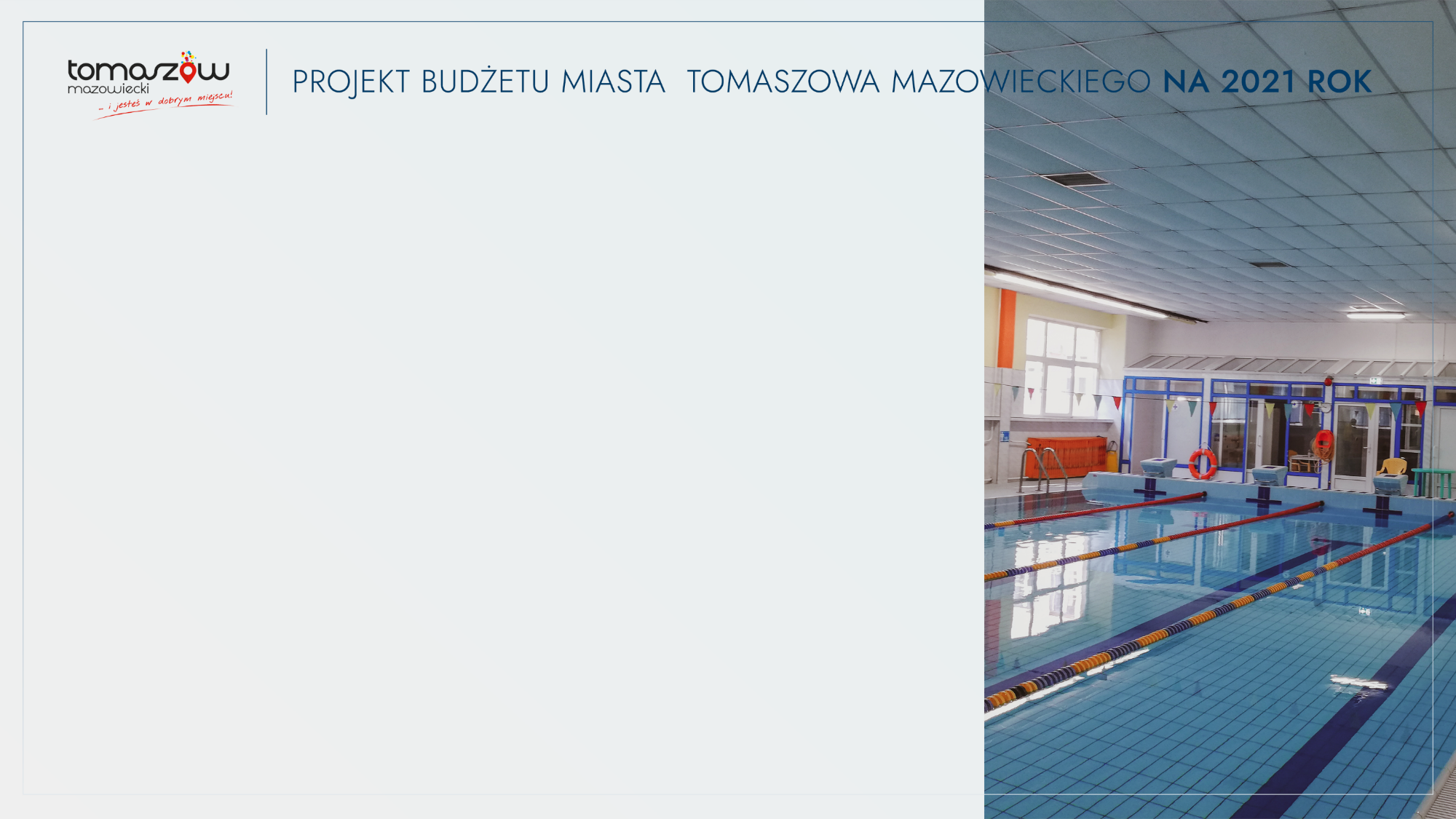 OŚWIATA I WYCHOWANIE, ŚWIETLICE ORAZ WCZESNE WSPOMAGANIE ROZWOJU DZIECKA 

STOŁÓWKI SZKOLNE I PRZEDSZKOLNE - 4.692.380,30 ZŁ
PŁYWALNIE SZKOLNE - 2.357.784,60 ZŁ
ŚWIETLICE SZKOLNE - 2.323.628,60 ZŁ
DOKSZTAŁCANIE, DOSKONALENIE NAUCZYCIELI - 300.000,00 ZŁ
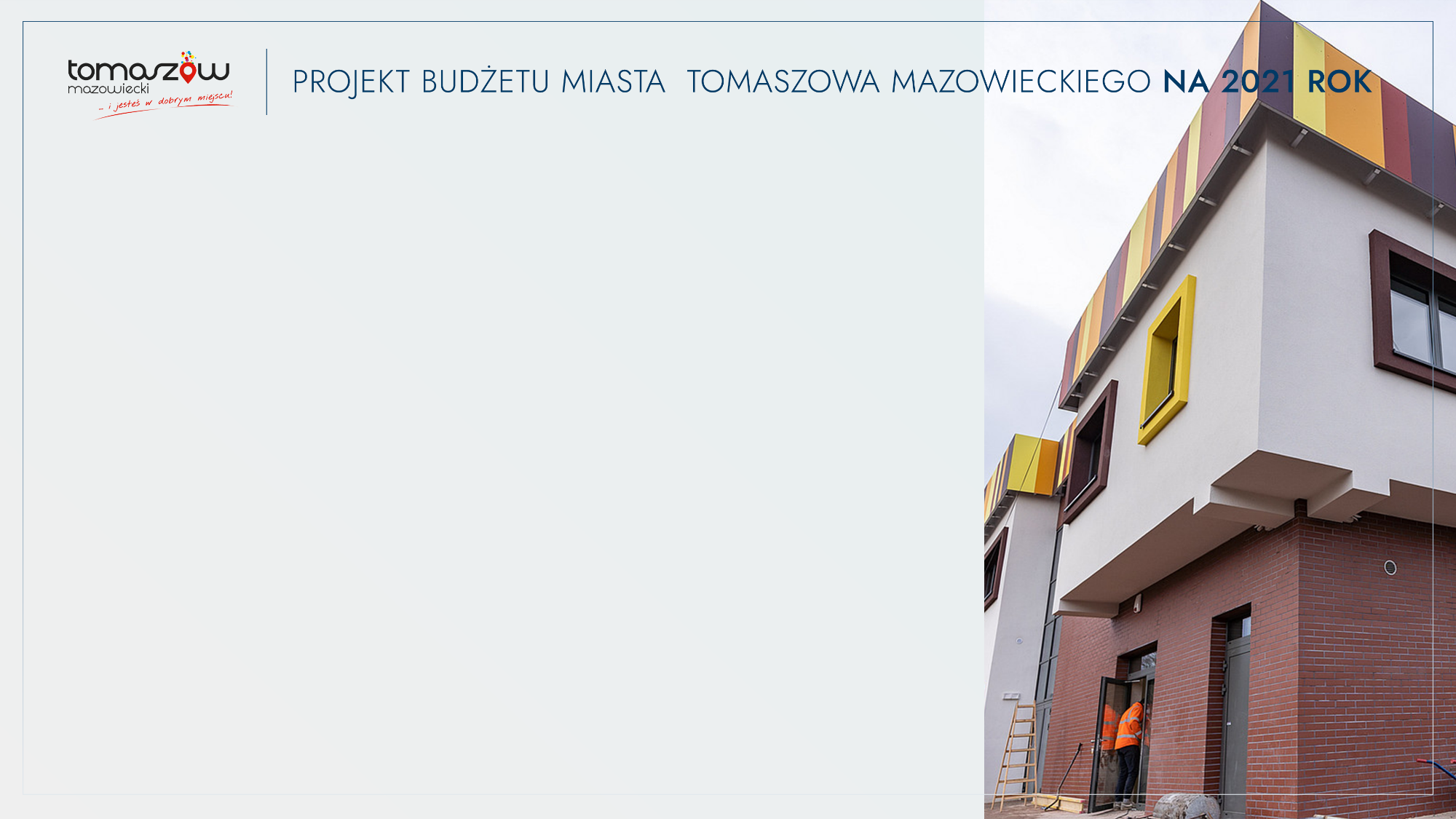 OŚWIATA I WYCHOWANIE, ŚWIETLICE ORAZ WCZESNE WSPOMAGANIE ROZWOJU DZIECKA 

REMONTY W PLACÓWKACH OŚWIATOWYCH - 120.000,00 ZŁ
DOWOŻENIE UCZNIÓW - 104.000,00 ZŁ
POMOC MATERIALNA DLA UCZNIÓW O CHARAKTERZE MOTYWACYJNYM - 40.500,00 ZŁ
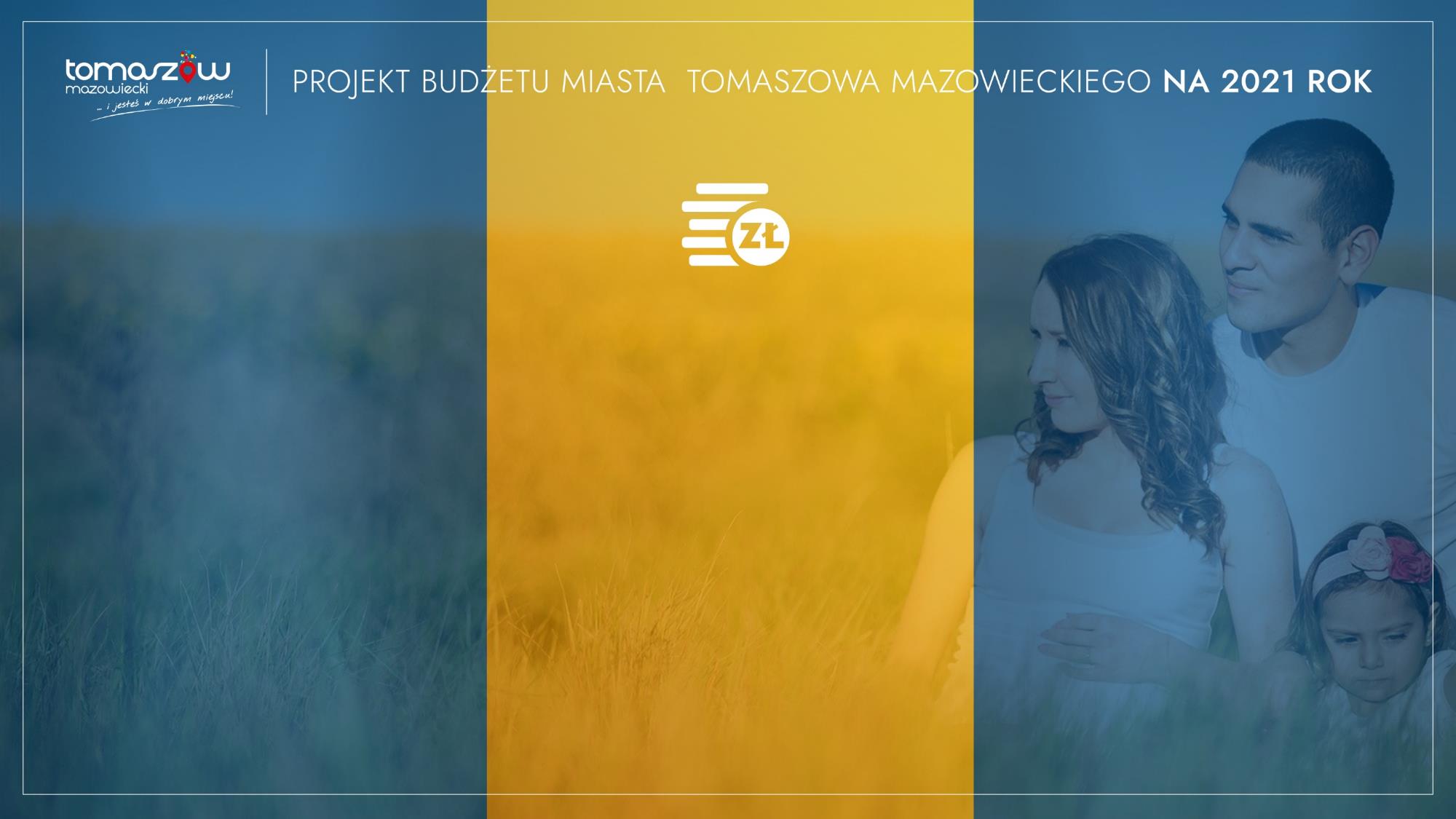 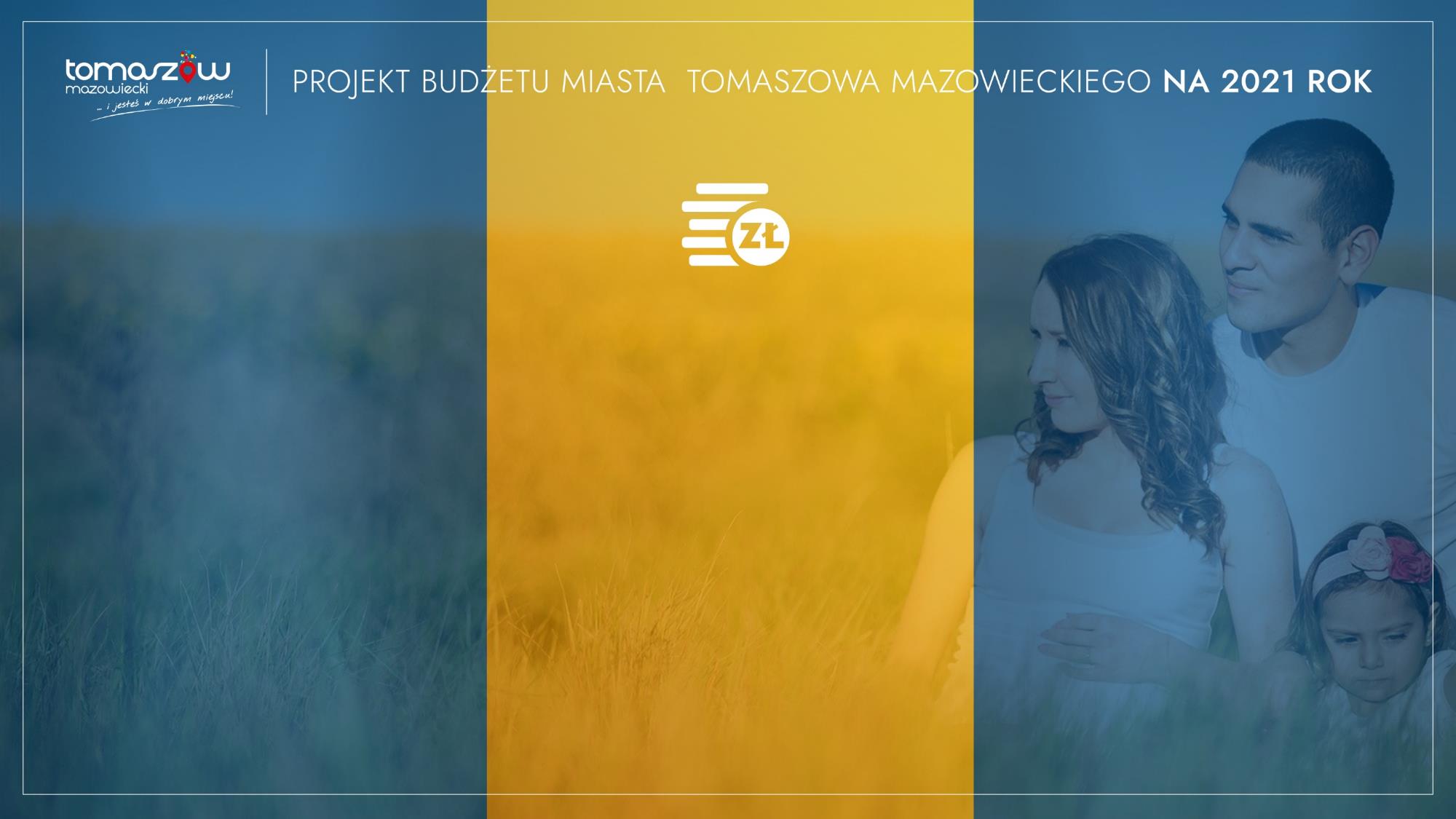 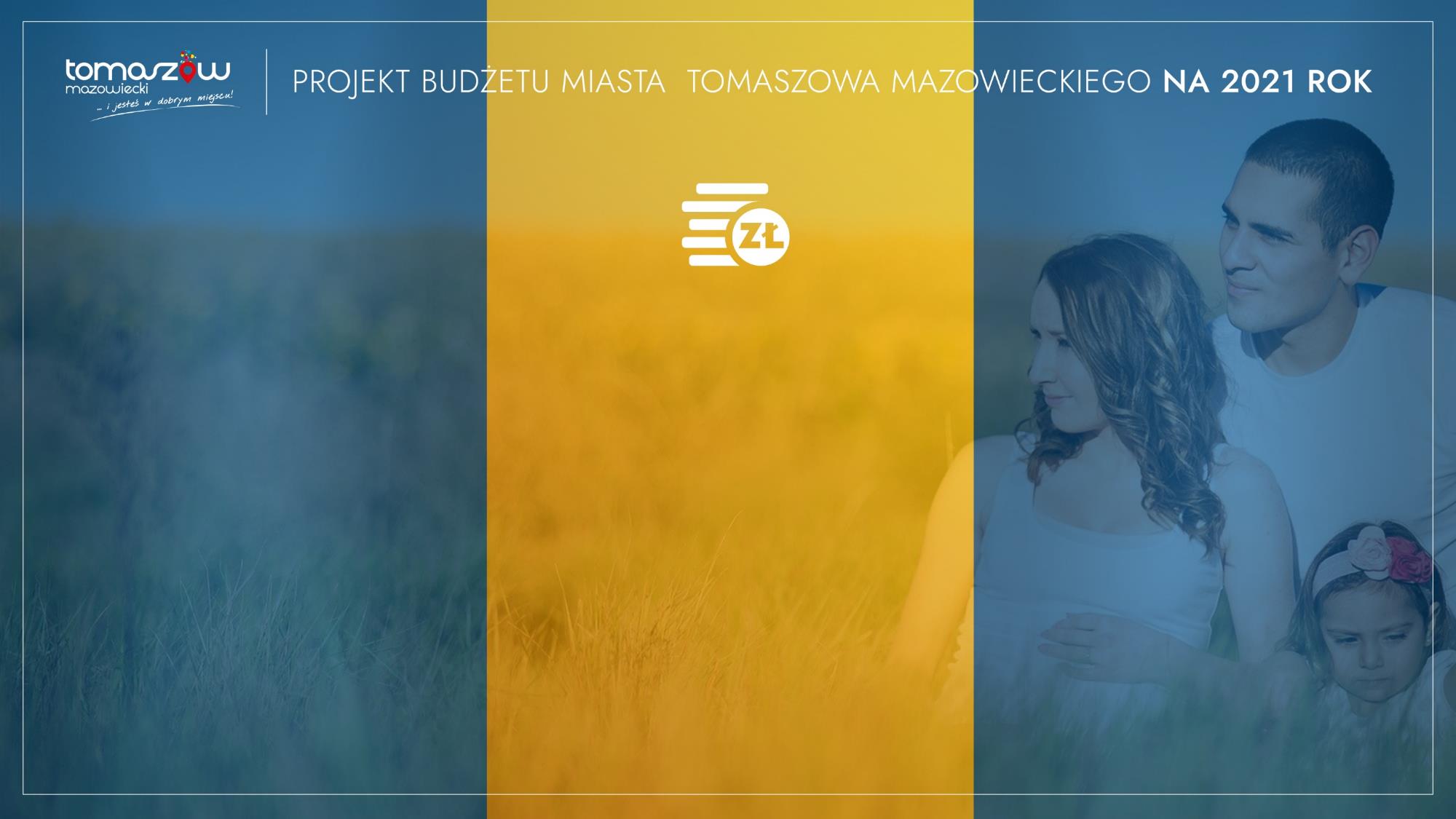 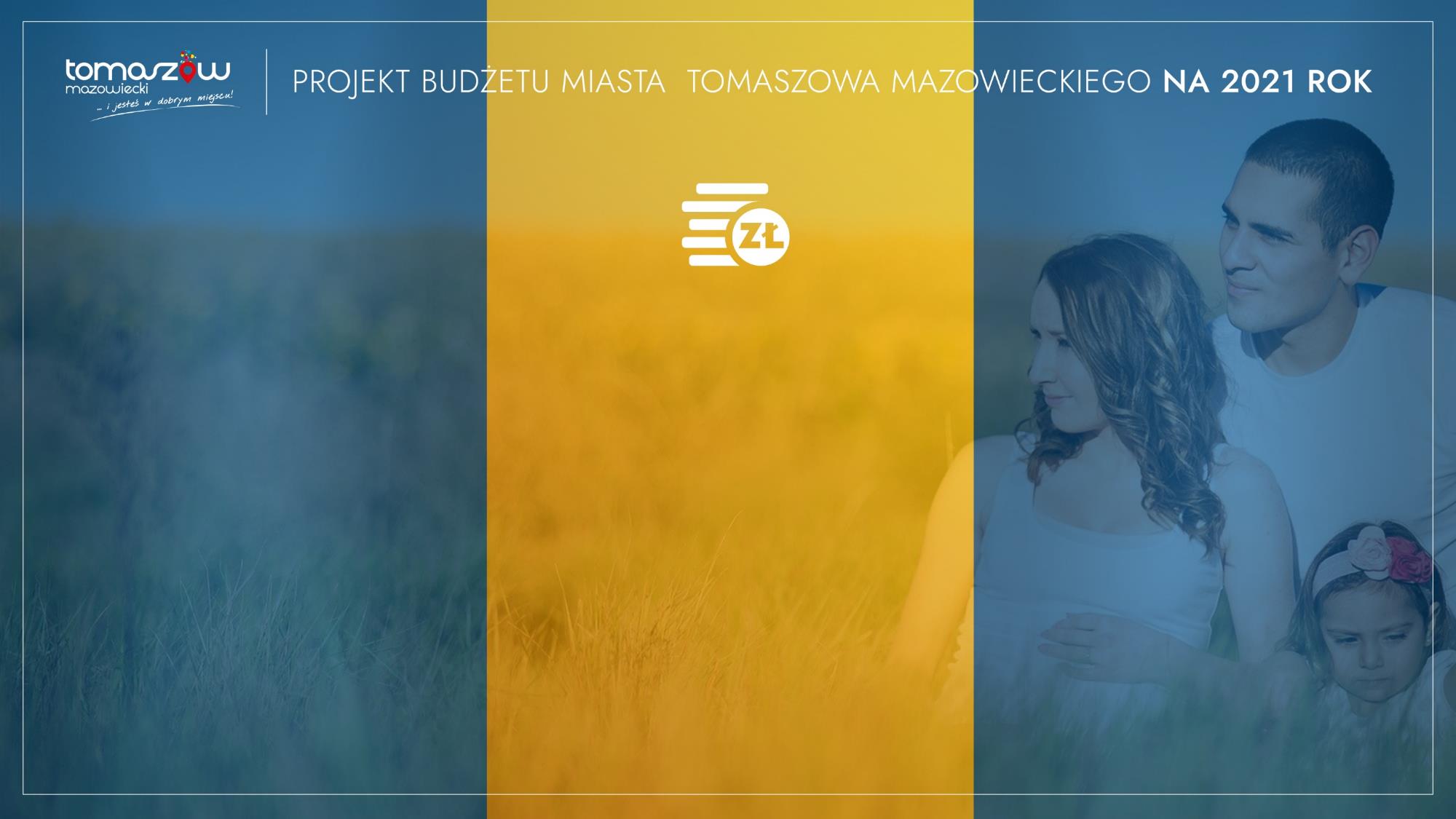 POMOC SPOŁECZNA I RODZINA 
113.410.777,84 ZŁ
 (CO STANOWI 36,89% WYDATKÓW BIEŻĄCYCH)
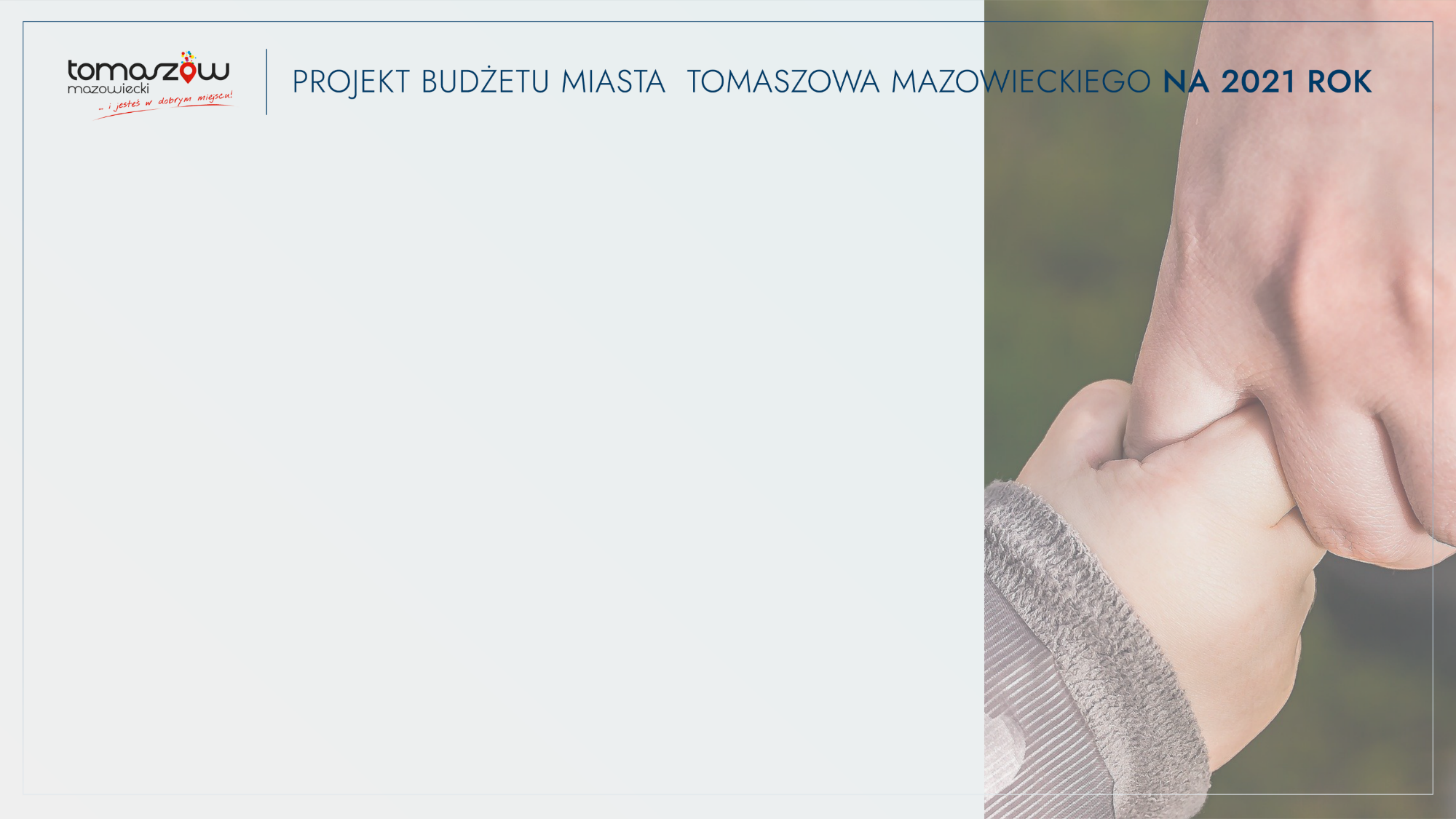 POMOC SPOŁECZNA I RODZINA 

DOCHODY DOTYCZĄCE POMOCY SPOŁECZNEJ - 97.536.417,00 ZŁ W TYM:
DOTACJE Z BUDŻETU PAŃSTWA - 93.239.408,00 ZŁ 
TOMASZOWSKIE CENTRUM USŁUG SPOŁECZNYCH II -  2.910.000,00 ZŁ
POZOSTAŁE DOCHODY - 1.387.009,00 ZŁ
CO POZWOLI NA POKRYCIE  86,00% WYDATKÓW NA POMOC SPOŁECZNĄ
RÓŻNICĘ W WYSOKOŚCI 15.874.360,84 ZŁ POKRYJEMY Z DOCHODÓW WŁASNYCH MIASTA
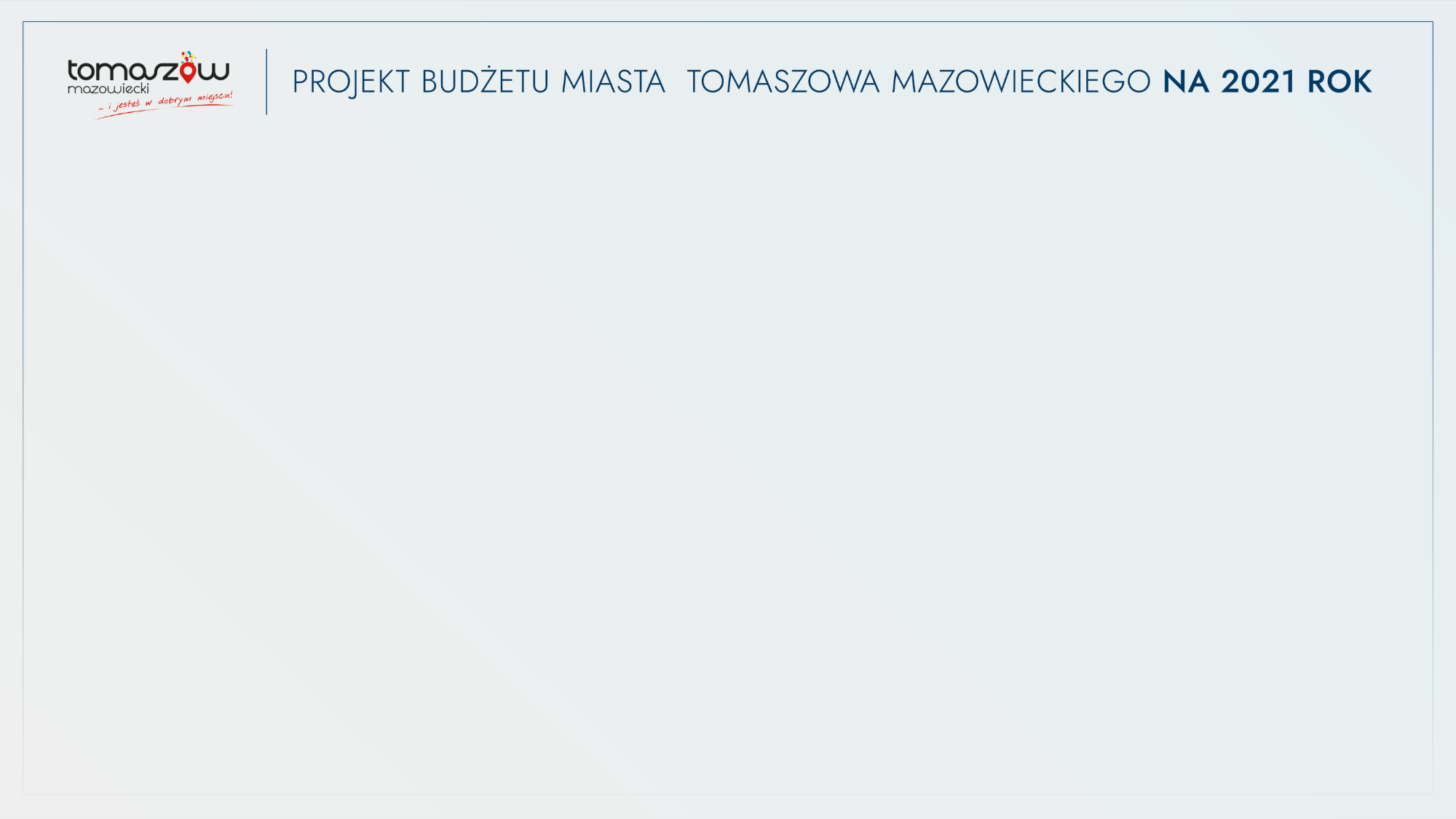 POMOC SPOŁECZNA I RODZINA
W RAMACH POMOCY SPOŁECZNEJ SFINANSUJEMY M.IN.
PROGRAM „RODZINA 500+” - 59.500.652,00 ZŁ
ŚWIADCZENIA RODZINNE I FUNDUSZ ALIMENTACYJNY - 24.239.177,94 ZŁ
ZASIŁKI I POMOC W NATURZE ORAZ SKŁADKI ZUS - 8.132.360,00 ZŁ (W TYM DPS 6.200.000,00 ZŁ)
WYDATKI NA FUNKCJONOWANIE MOPS- 4.403.412,00 ZŁ 
ZASIŁKI STAŁE - 4.074.191,00 ZŁ
DODATKI MIESZKANIOWE - 2.250.020,00 ZŁ
DOŻYWIANIE DZIECI I DOROSŁYCH - 1.330.059,00 ZŁ
RODZINY ZASTĘPCZE - 970.900,00 ZŁ
WSPIERANIE RODZINY - 2.198.590,00 ZŁ
USŁUGI OPIEKUŃCZE - 449.850,00 ZŁ
TOMASZOWSKIE CENTRUM USŁUG SPOŁECZNYCH II,  I -  2.735.554,90 ZŁ
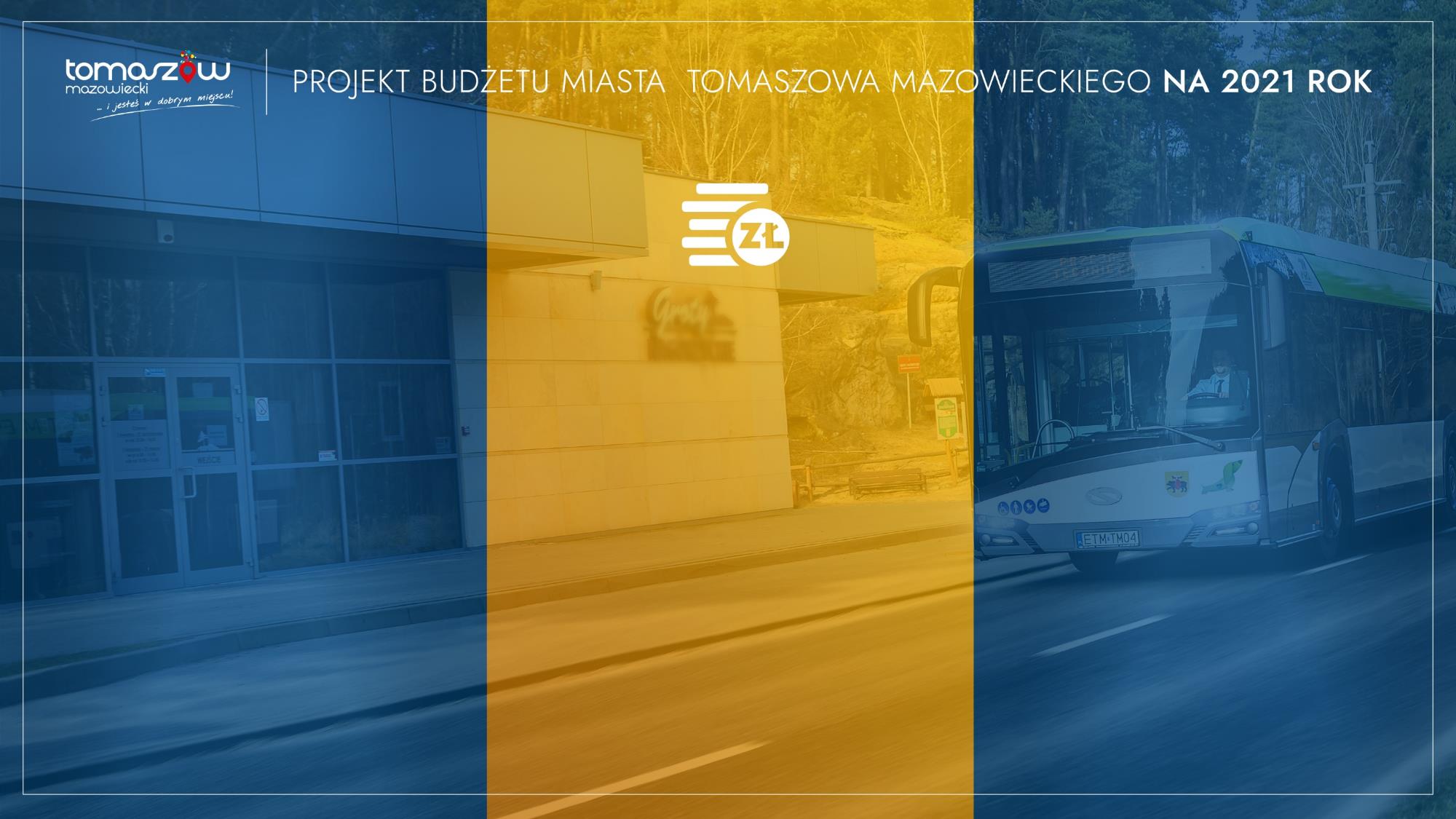 TRANSPORT I ŁĄCZNOŚĆ
14.076.701,00 ZŁ
(CO STANOWI 4,93% W WYDATKACH BIEŻĄCYCH)
TRANSPORT I ŁĄCZNOŚĆ
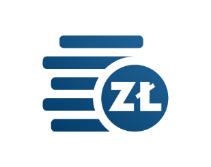 DOTACJA DO POZYSKANIA NA PODSTAWIE POROZUMIEŃ WYNOSI 
2.900.000,00 ZŁ
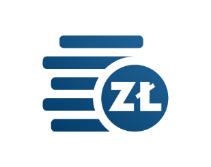 RÓŻNICĘ W WYSOKOŚCI 
11.176.701,00 ZŁ POKRYJEMY Z DOCHODÓW 
WŁASNYCH MIASTA
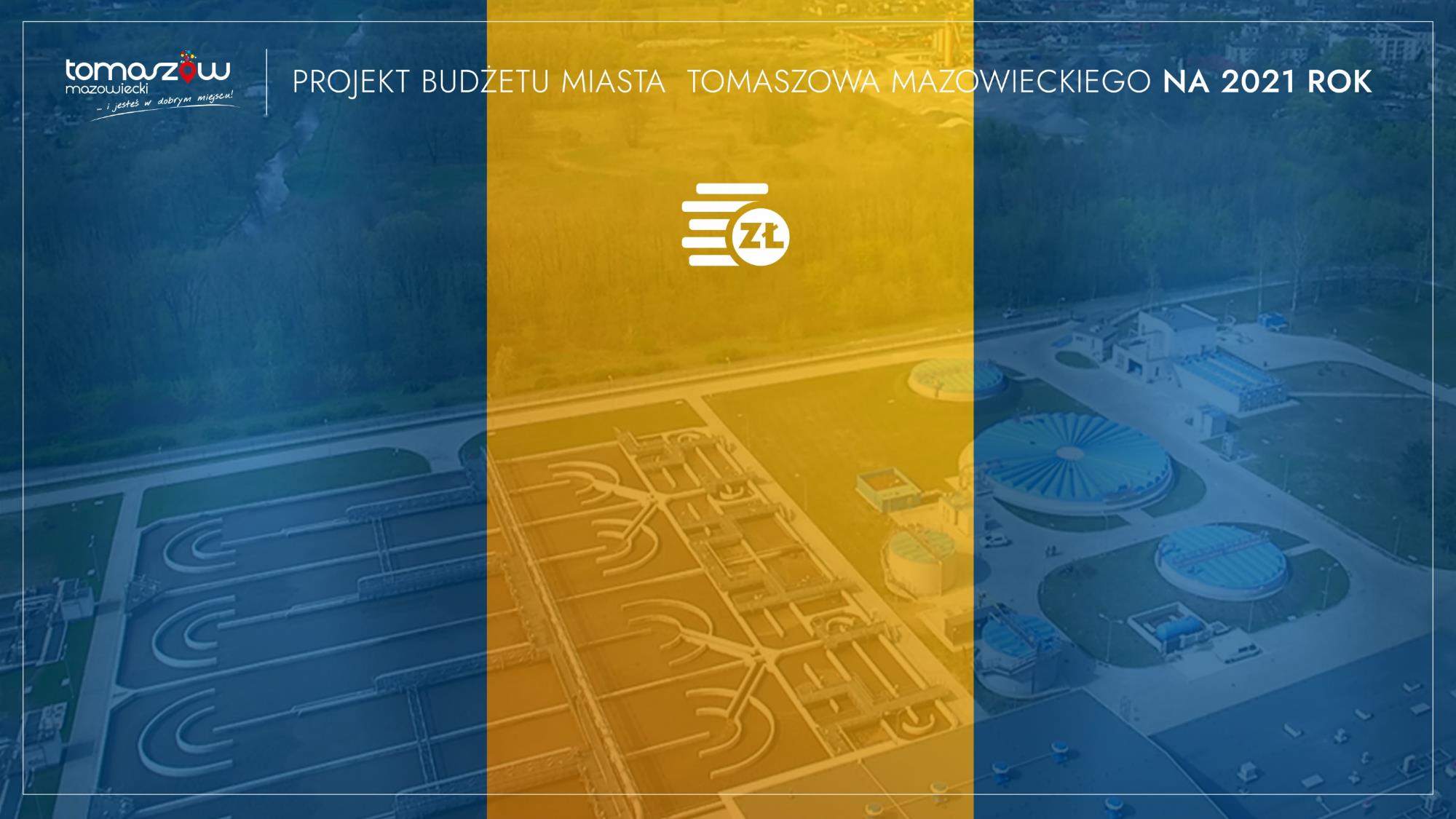 GOSPODARKA KOMUNALNA I OCHRONA SRODOWISKA
26.136.834,00 ZŁ
(CO STANOWI 9,15% W WYDATKACH BIEŻĄCYCH)
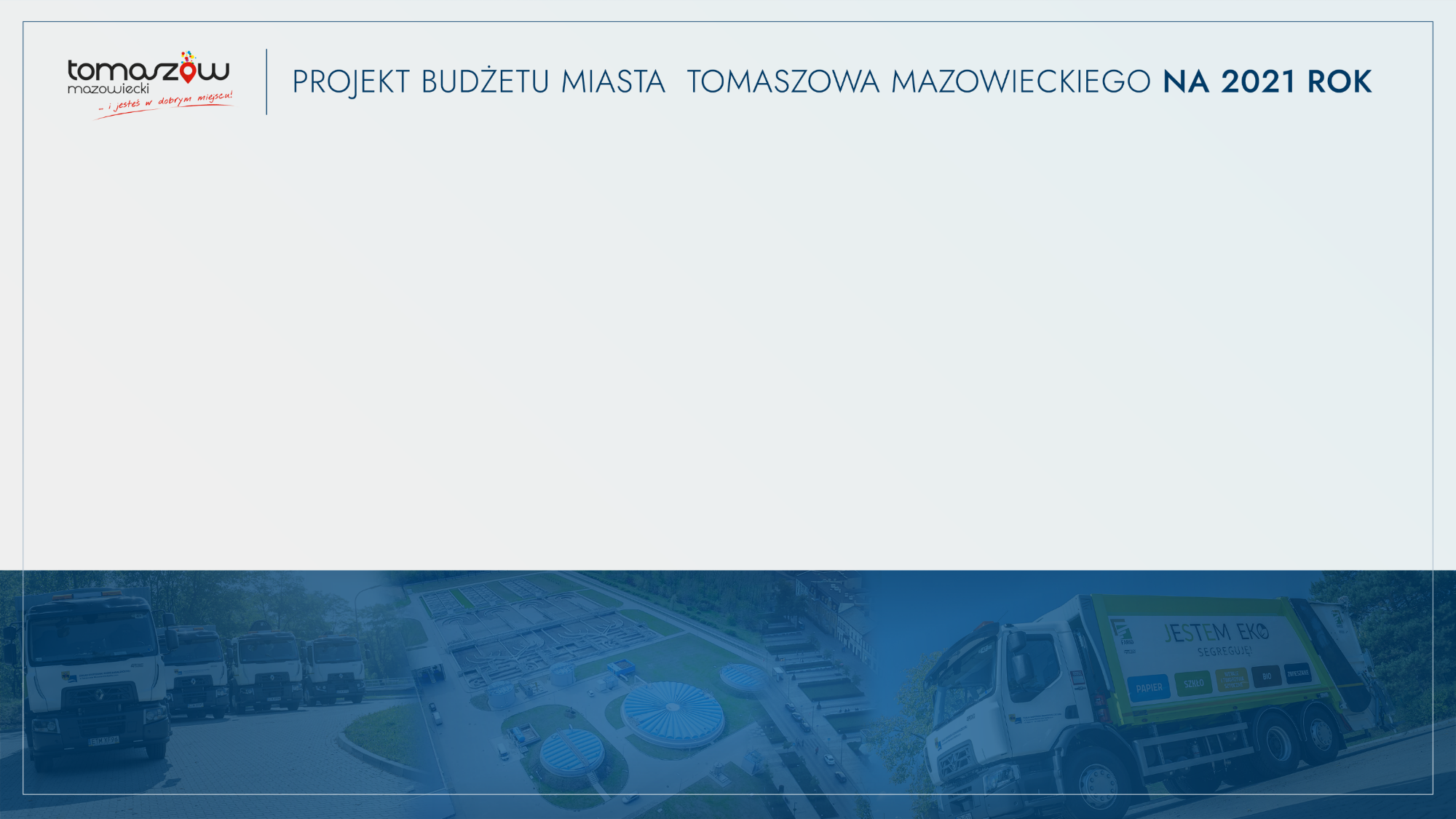 GOSPODARKA KOMUNALNA I OCHRONA SRODOWISKA
W TYM M.IN.
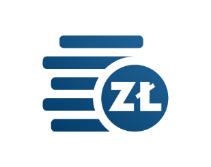 POZOSTAŁA DZIAŁALNOŚĆ 5.350.681,00 ZŁ 
W TYM M.IN.:                                      ZDiUM 
3.996.350,00 ZŁ, TARGOWISKO MIEJSKIE
 806.891,00 ZŁ
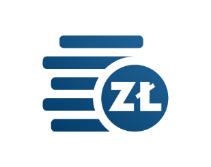 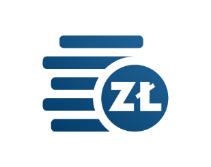 SCHRONISKO DLA ZWIERZĄT 1.092.153,00 ZŁ
GOSPODARKA ODPADAMI 16.886.000,00 ZŁ
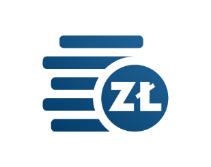 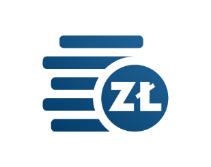 OCZYSZCZANIE MIASTA I UTRZYMANIE ZIELENI 761.000,00 ZŁ
OŚWIETLENIE ULIC, PLACÓW I DRÓG 1.955.000,00 ZŁ
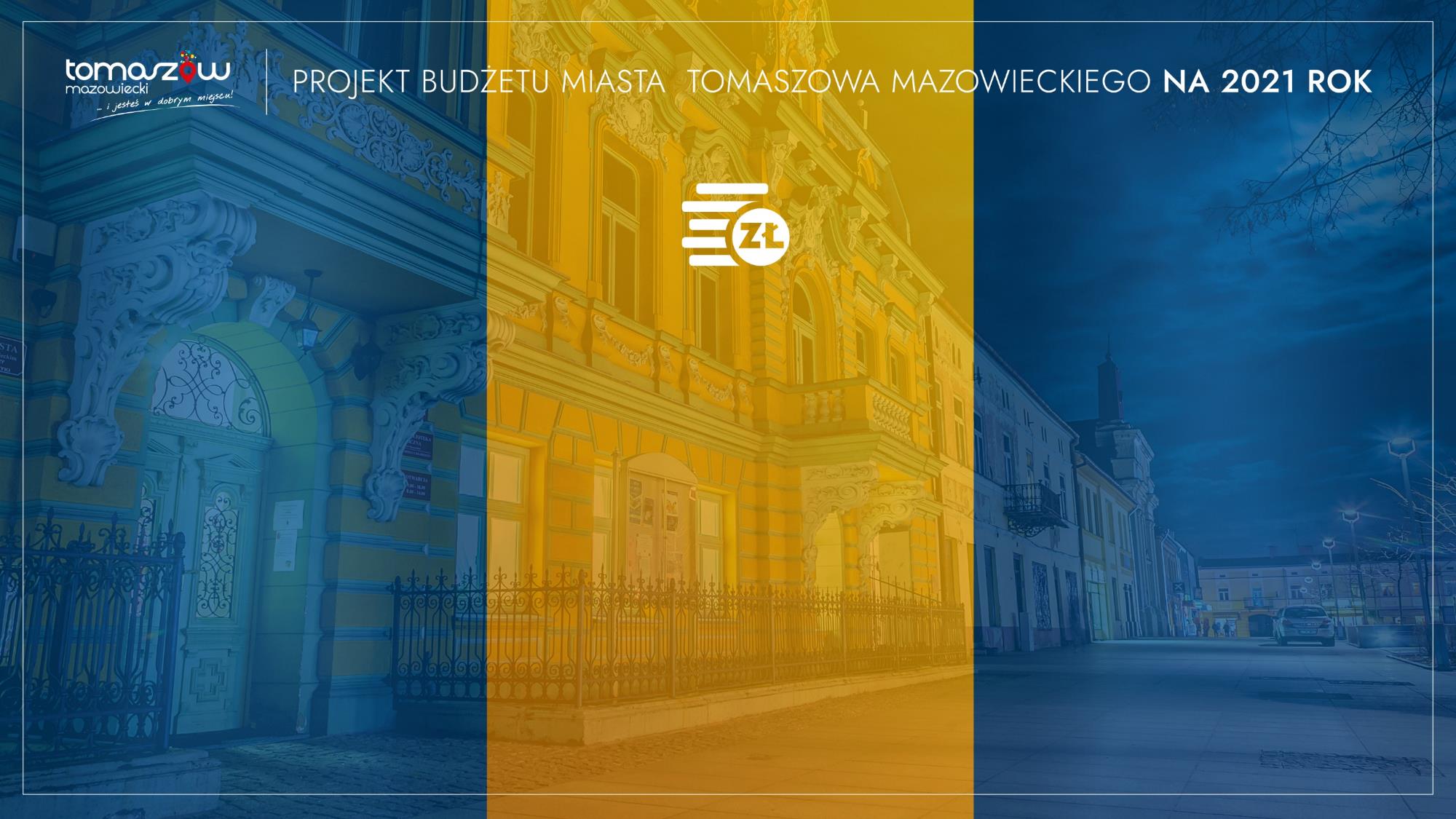 KULTURA I OCHRONA DZIEDZICTWA NARODOWEGO
5.696.800,00 ZŁ
(CO STANOWI 1,99% W WYDATKACH BIEŻĄCYCH)
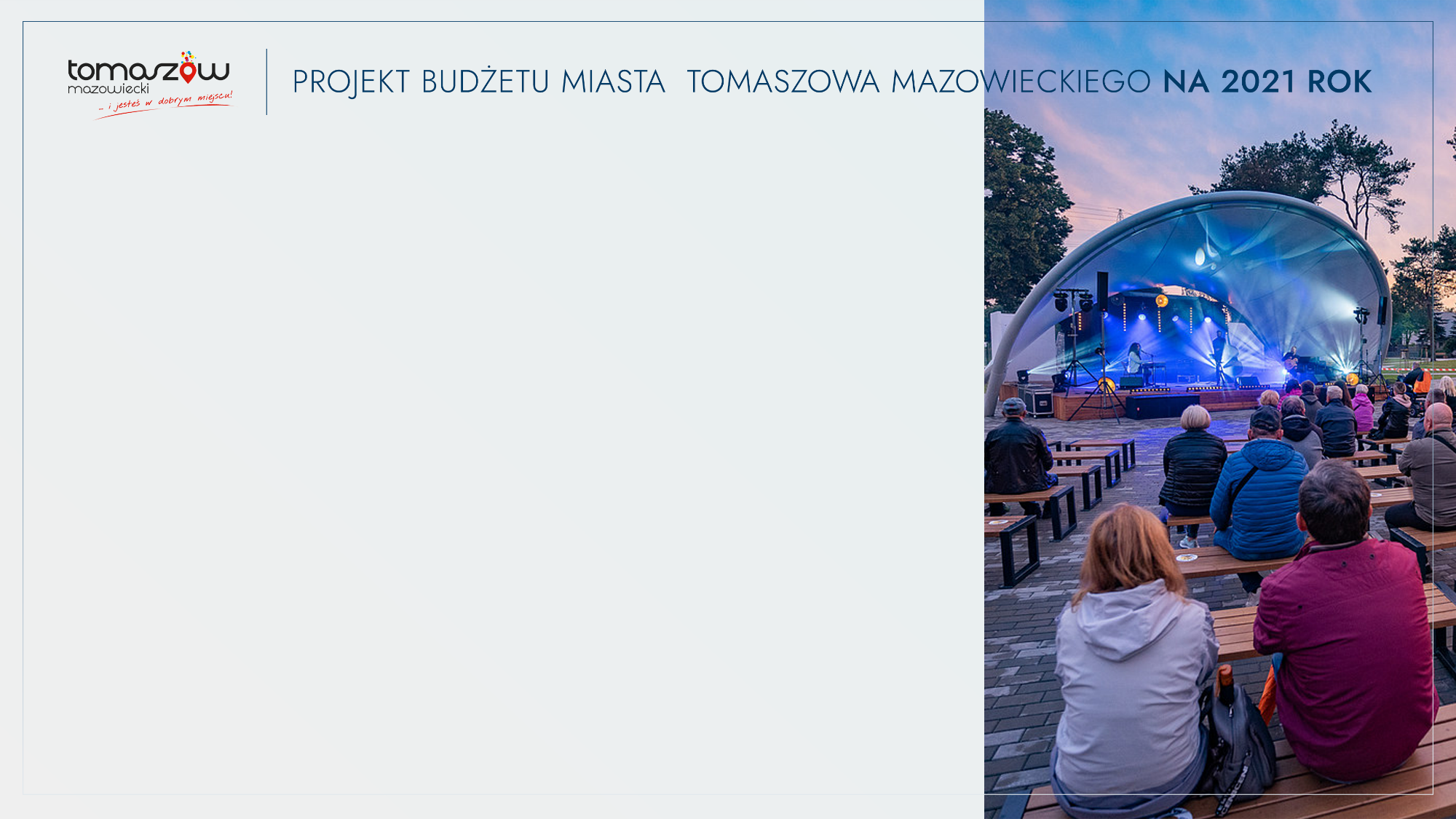 KULTURA I OCHRONA DZIEDZICTWA NARODOWEGO
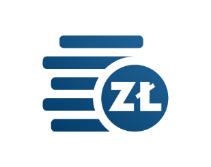 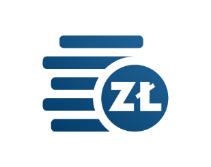 MIEJSKA BIBLIOTEKA PUBLICZNA  1.630.000,00 ZŁ
MIEJSKIE CENTRUM KULTURY 3.060.000,00 ZŁ
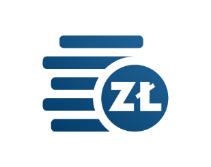 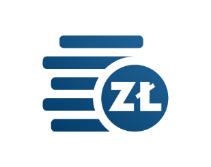 MUZEUM IM. ANTONIEGO HR. OSTROWSKIEGO 876.000,00 ZŁ
REMONTY W INSTYTUCJACH KULTURY 
65.000,00 ZŁ
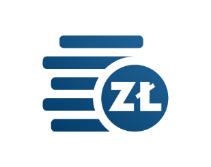 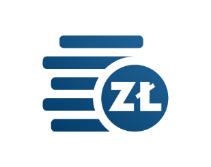 OCHRONA 
ZABYTKÓW 
3.300,00 ZŁ
POZOSTAŁA 
DZIAŁALNOŚĆ 
62.500,00 ZŁ
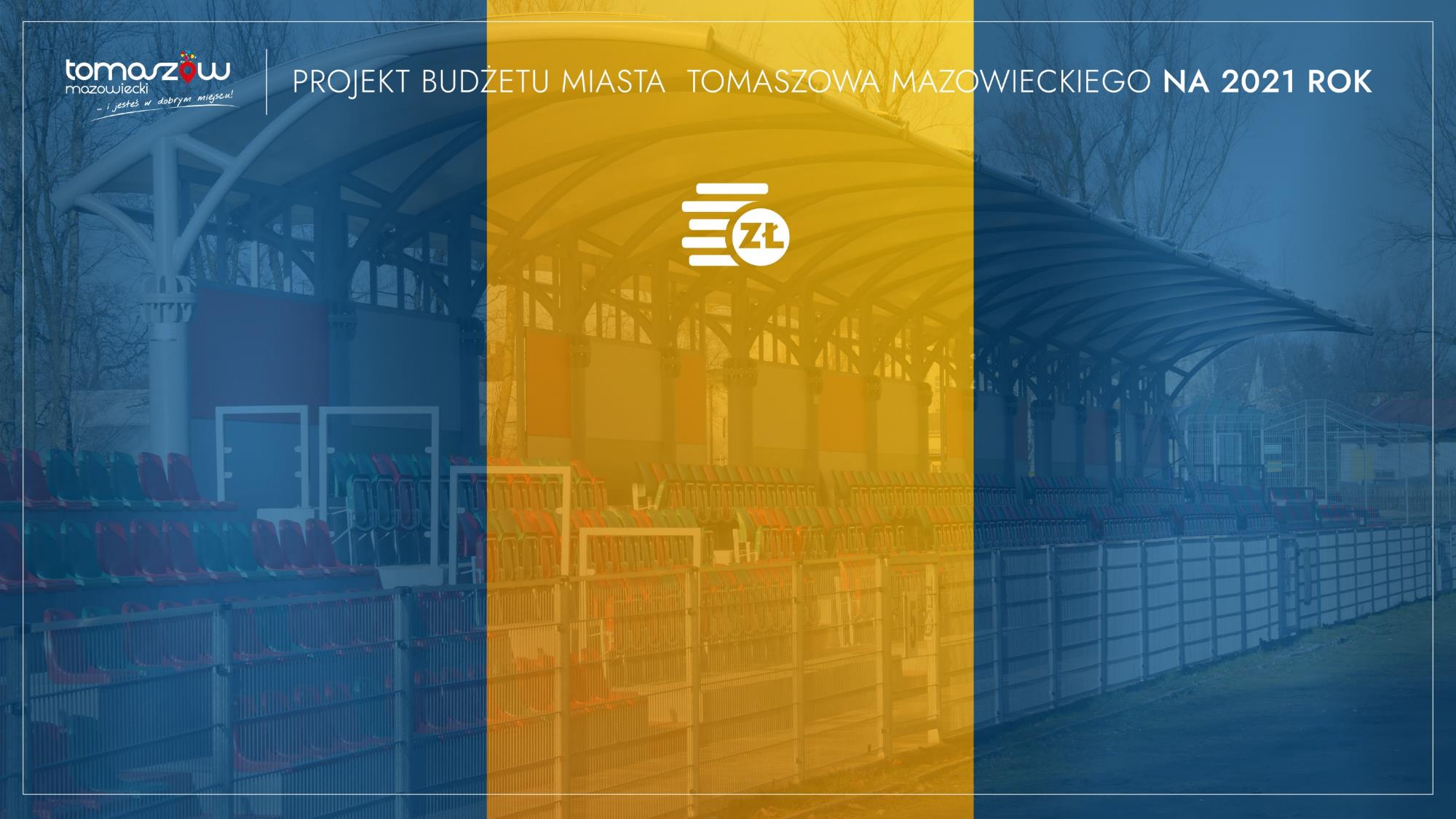 KULTURA FIZYCZNA
1.860.735,00 ZŁ  (CO STANOWI 0,65% WYDATKÓW BIEŻĄCYCH)
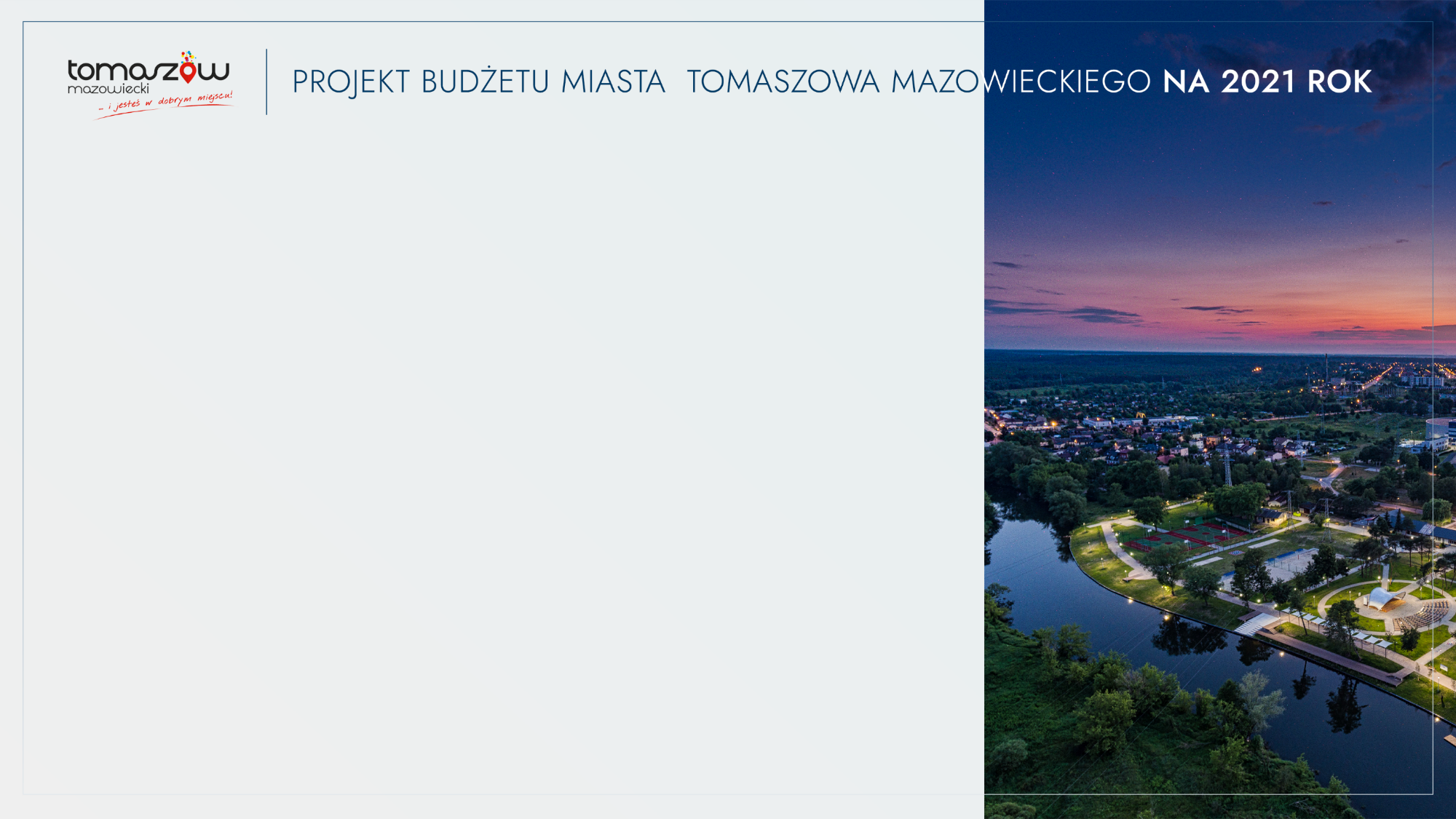 KULTURA FIZYCZNA
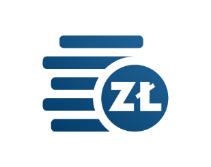 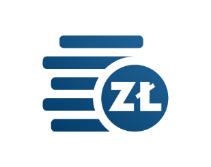 ZARZĄDZANIE MIEJSKIMI OBIEKTAMI SPORTOWYMI 1.017.564,00 ZŁ
UTRZYMANIE PRZYSTANI 115.648,00 ZŁ
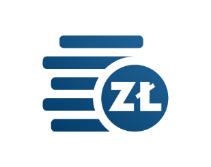 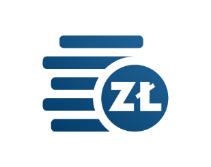 SZKOLENIA, WSPÓŁZAWODNICTWO SPORTOWEI STYPENDIA SPORTOWE 690.723,00 ZŁ
POZOSTAŁA DZIAŁALNOŚĆ 36.800,00 ZŁ
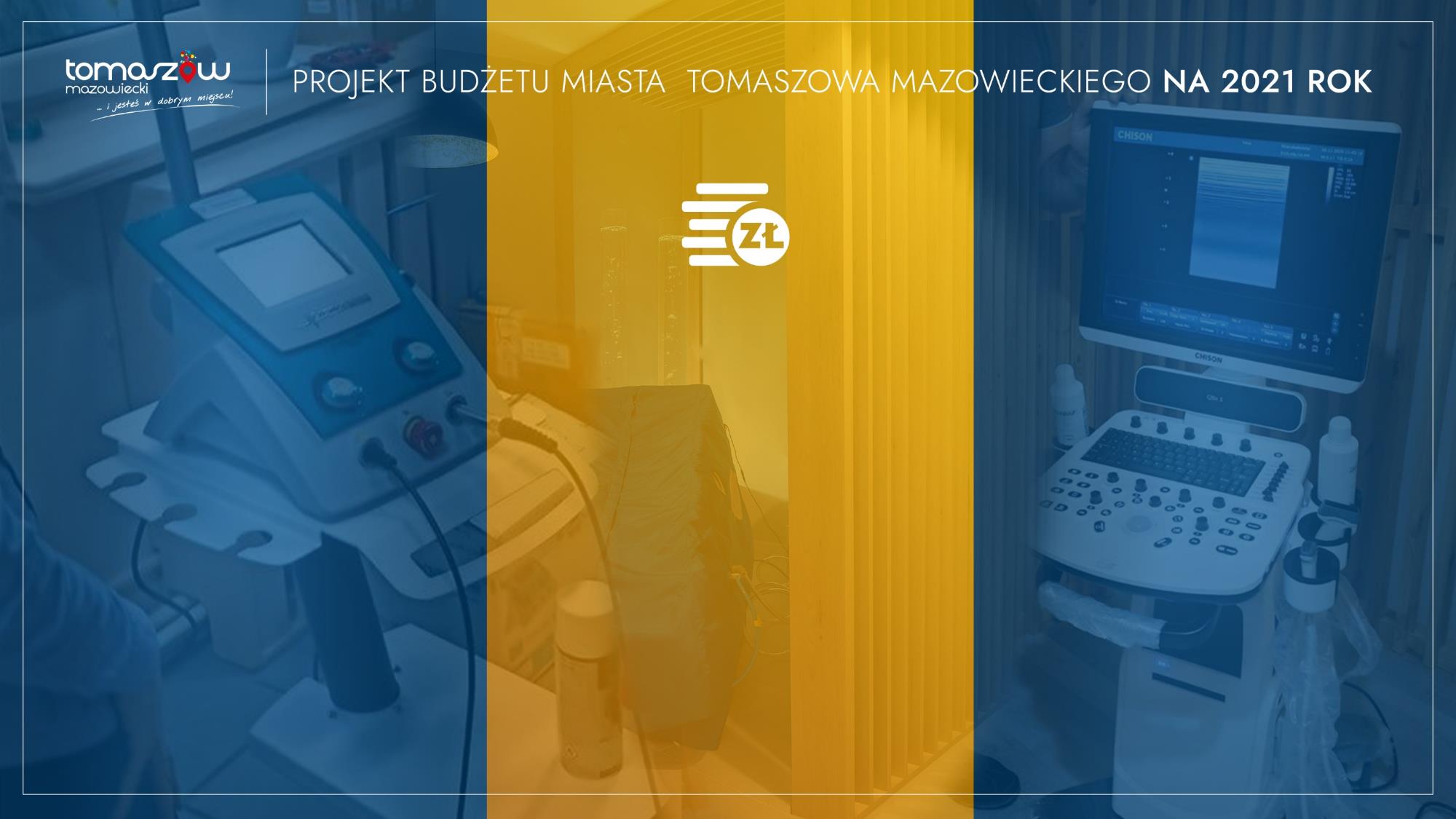 DZIAŁANIA Z ZAKRESU OCHRONY ZDROWIA
3.394.064,00 ZŁ  
(CO STANOWI 1,19% WYDATKÓW BIEŻĄCYCH)
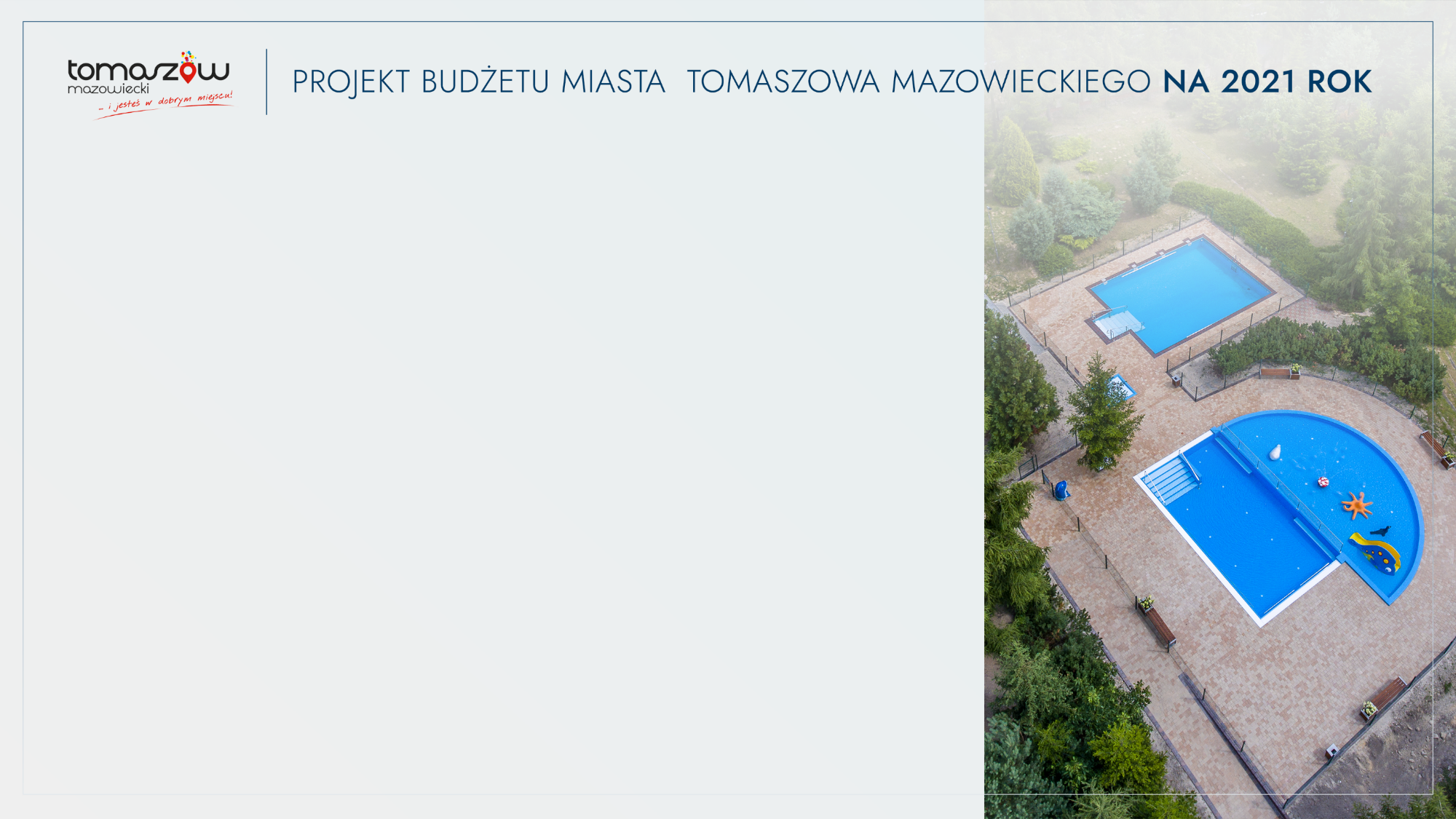 DZIAŁANIA Z ZAKRESU OCHRONY ZDROWIA
W TYM M.IN.
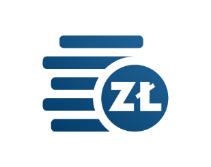 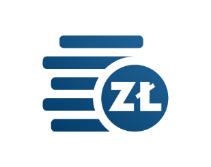 PRZECIWDZIAŁANIE ALKOHOLIZMOWI 1.323.000,00 ZŁ
ZWALCZANIE NARKOMANII 77.000,00 ZŁ
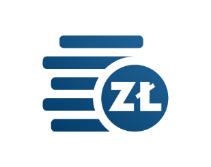 OŚRODEK REHABILITACJI DZIECI NIEPEŁNOSPRAWNYCH 1.873.064,00 ZŁ
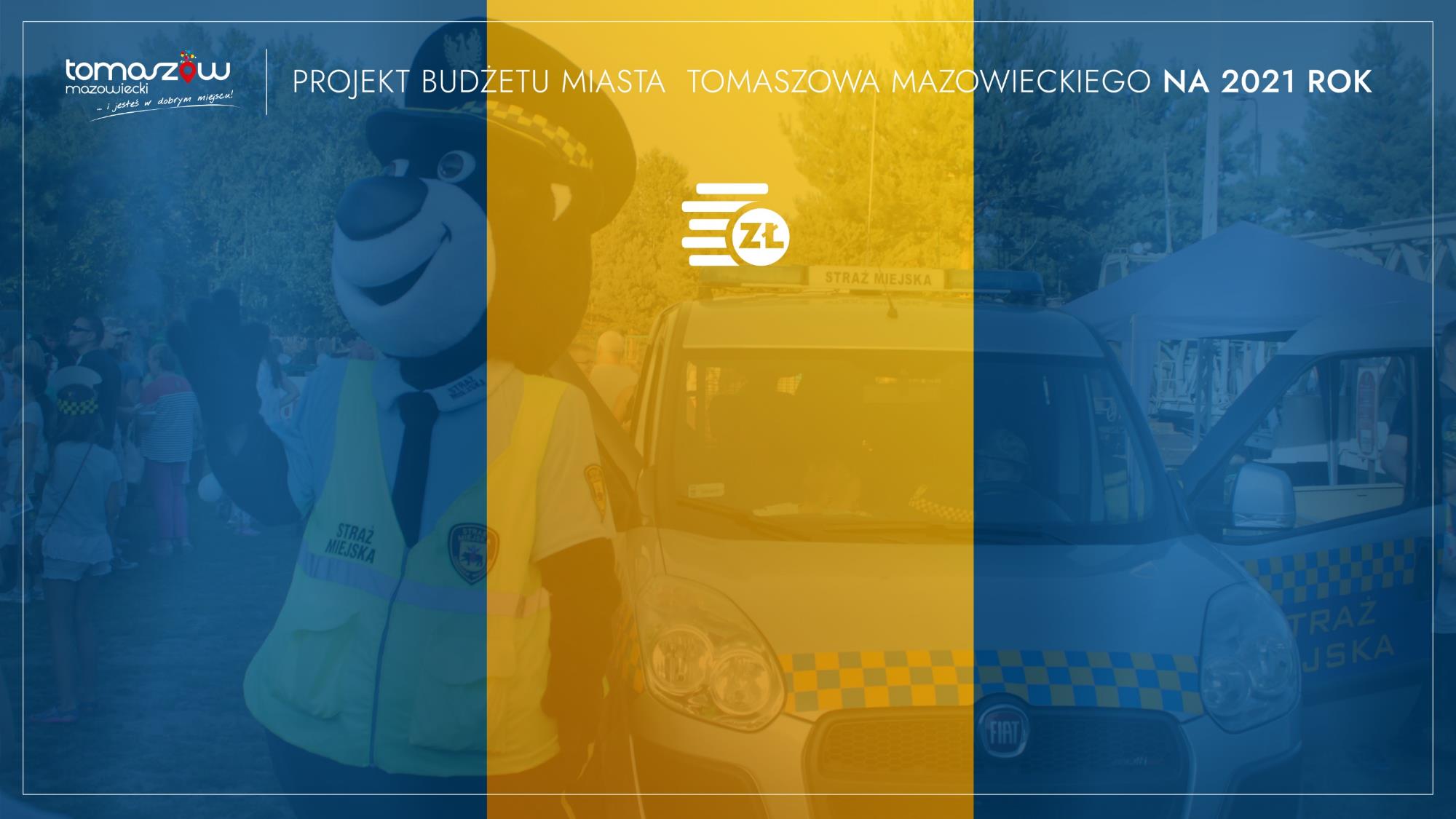 BEZPIECZEŃSTWO PUBLICZNE I OCHRONA PRZECIWPOŻAROWA
1.712.603,00 ZŁ  
(CO STANOWI 0,56% WYDATKÓW BIEŻĄCYCH)
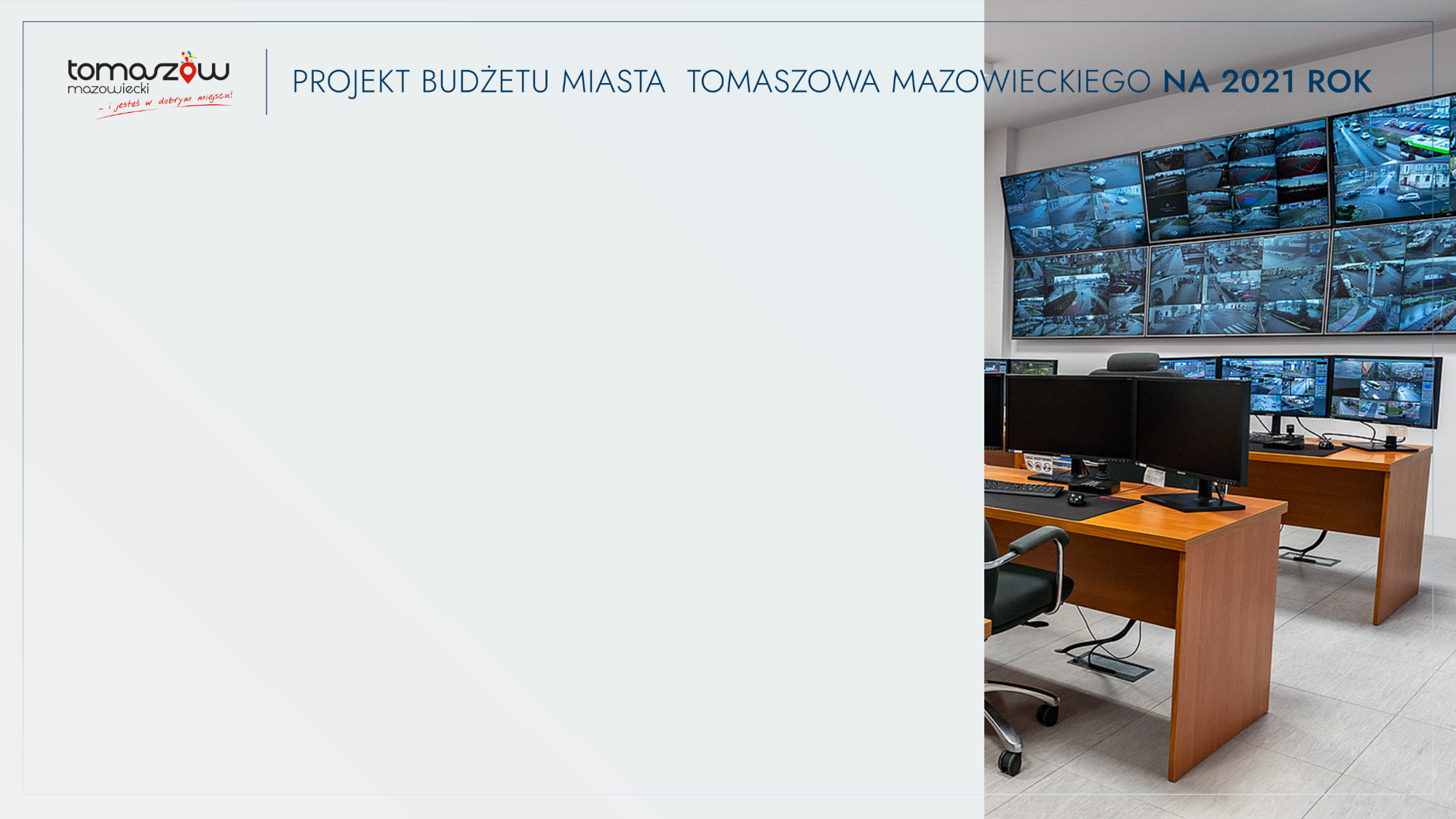 BEZPIECZEŃSTWO PUBLICZNE I OCHRONA PRZECIWPOŻAROWA
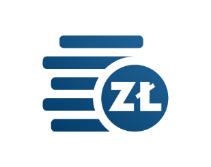 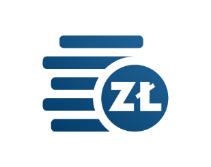 STRAŻ MIEJSKA 1.311.248,00 ZŁ
OCHOTNICZE 
STRAŻE POŻARNE 
248.055,00 ZŁ
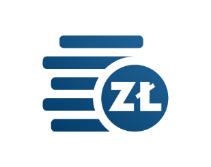 OBRONA CYWILNA 15.500,00 ZŁ
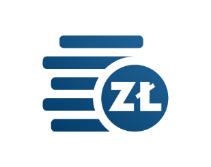 ZARZĄDZANIE KRYZYSOWE, PROGRAM „BEZPIECZNE MIASTO”, MONITORING MIASTA ORAZ WSPÓŁPRACA Z ORGANIZACJAMI POZARZĄDOWYMI 137.800,00 ZŁ
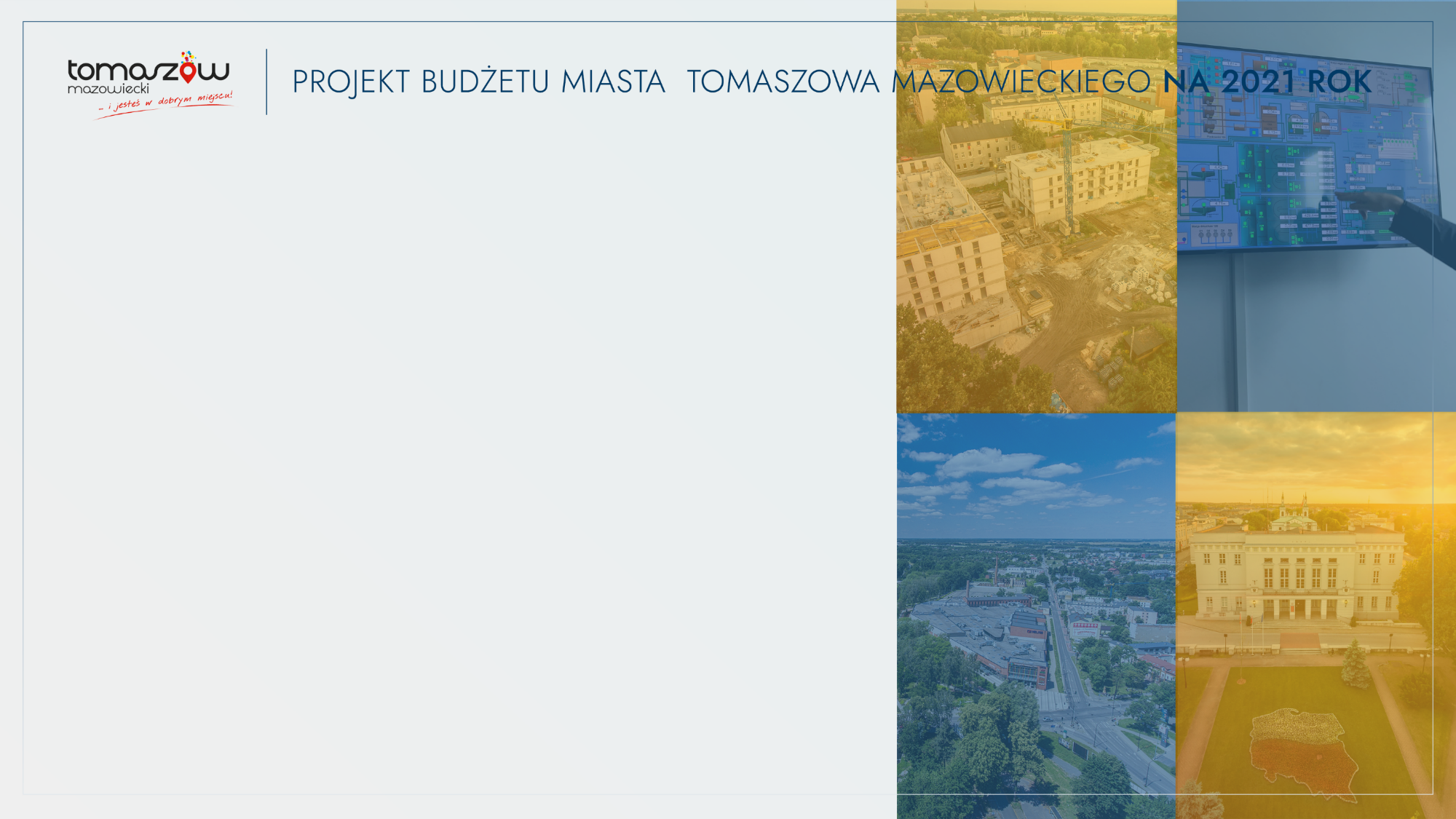 INNE WYDATKI BIEŻĄCE
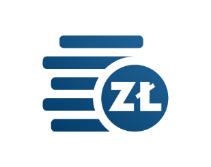 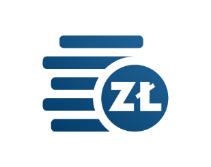 ADMINISTRACJA PUBLICZNA  20.441.782,56 ZŁ
GOSPODARKA MIESZKANIOWA 1.039.624,00 ZŁ
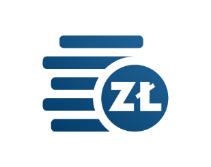 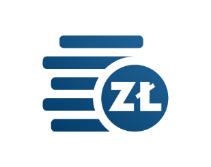 DZIAŁALNOŚĆ USŁUGOWA 573.427,00 ZŁ
OBSŁUGA DŁUGU PUBLICZNEGO  3.666.684,00 ZŁ
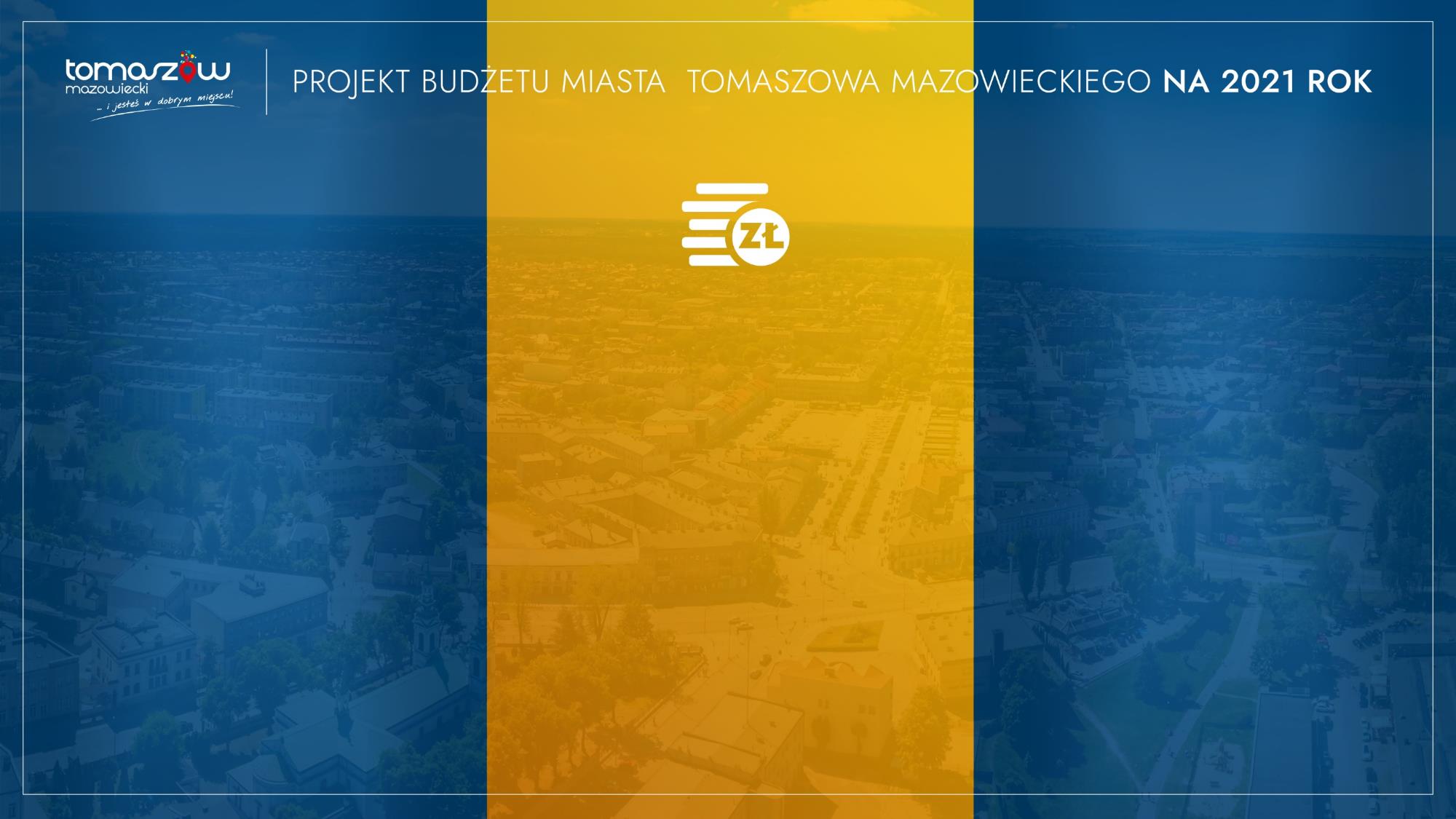 ZADŁUŻENIE NA KONIEC ROKU BĘDZIE STANOWIĆ 
32,86% 
PRZEWIDYWANYCH DOCHODÓW OGÓŁEM
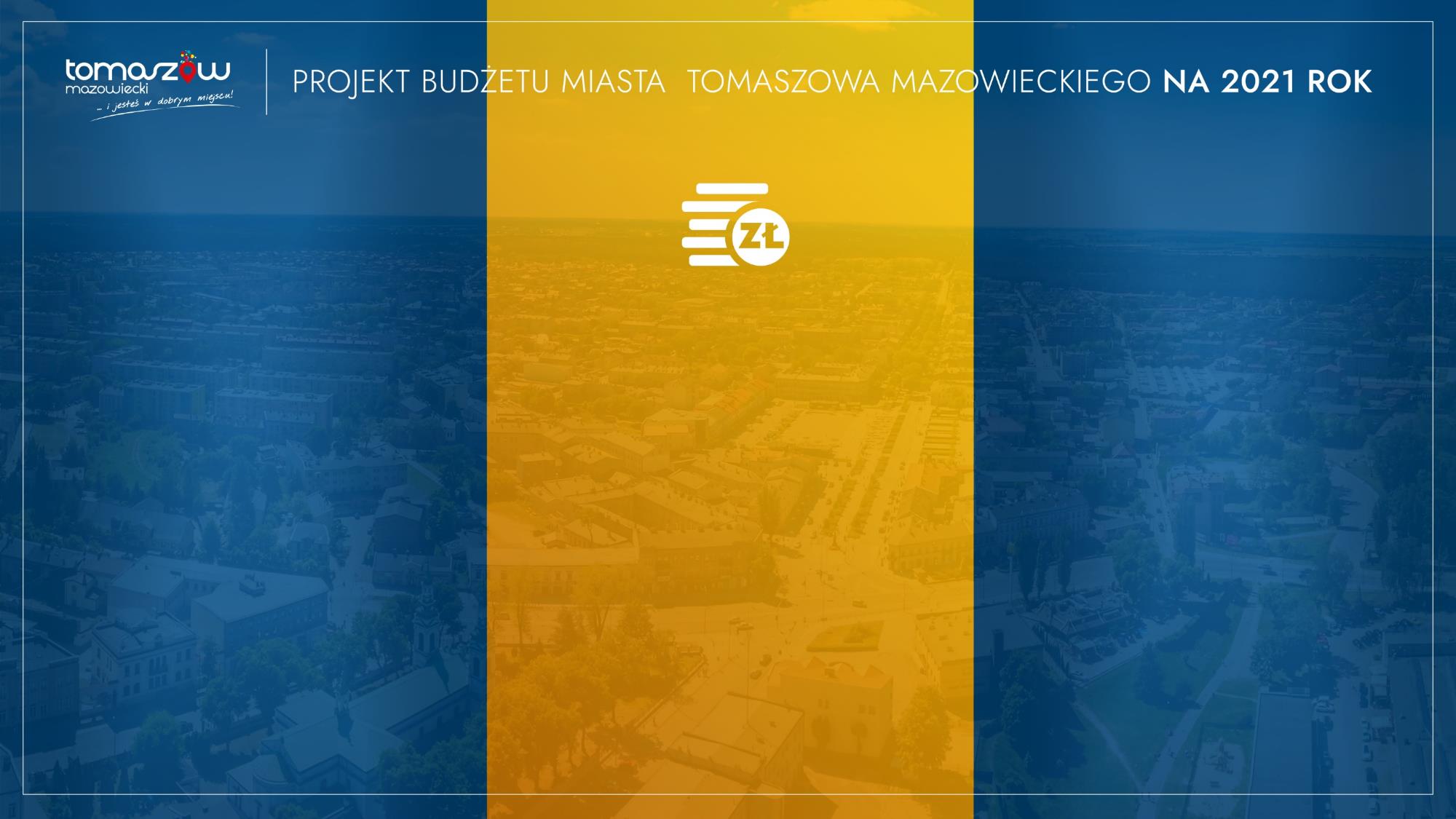 WYDATKI MAJĄTKOWE 21.655.843,02 ZŁ
WYDATKI MAJĄTKOWE
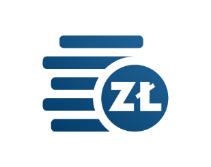 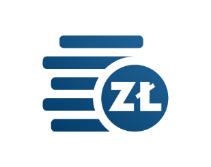 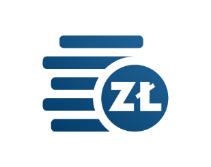 ZADANIA INWESTYCYJNE REALIZOWANE ZE ŚRODKÓW WŁASNYCH 16.989.336,00 ZŁ
ZADANIA INWESTYCYJNE PLANOWANE DO SFINANSOWANIA Z UDZIAŁEM ŚRODKÓW Z UE 637.800,02 ZŁ
ZADANIA INWESTYCYJNE REALIZOWANE 
Z UDZIAŁEM 
INNYCH ŚRODKÓW 4.028.707,00 ZŁ
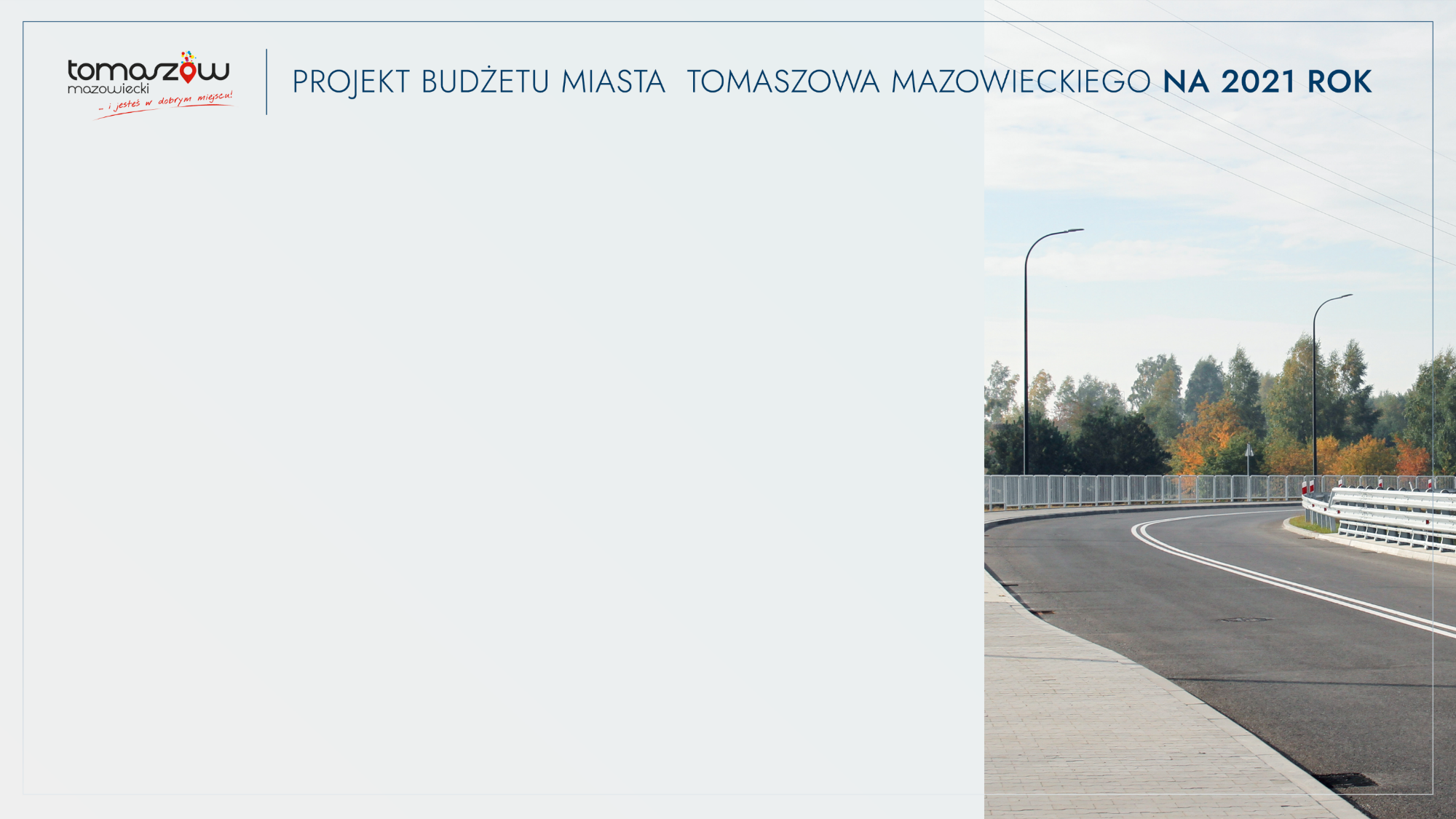 ZADANIA INWESTYCYJNE
W TYM M.IN.
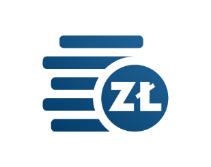 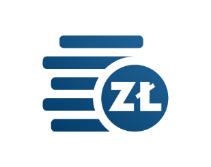 PRZEBUDOWA ULICY SASANKOWEJ, RUDEJ, CZĘŚCI ULIC GMINNEJ I HUBALA, ULIC W OSIEDLU KANONIERÓW, MICKIEWICZA 2.610.000,00 ZŁ
BUDOWA ULIC W OSIEDLU WIERZBOWA - ŚRODKI PRZEZNACZA SIĘ NA KONTYNUACJĘ ZADANIA  1.864.500,00 ZŁ
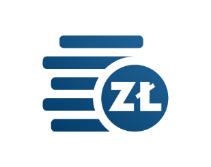 BUDOWA DROGI Z PEŁNYM UZBROJENIEM NA TERENIE BYŁYCH ZAKŁADÓW WŁÓKIEN CHEMICZNYCH WISTOM 3.228.707,00 ZŁ
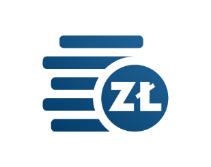 ROZBUDOWA ULICY BOREK WRAZ Z PRZEBUDOWĄ ULICY KRZYWEJ- KONTYNUACJA ZADANIA  
800.000,00 ZŁ
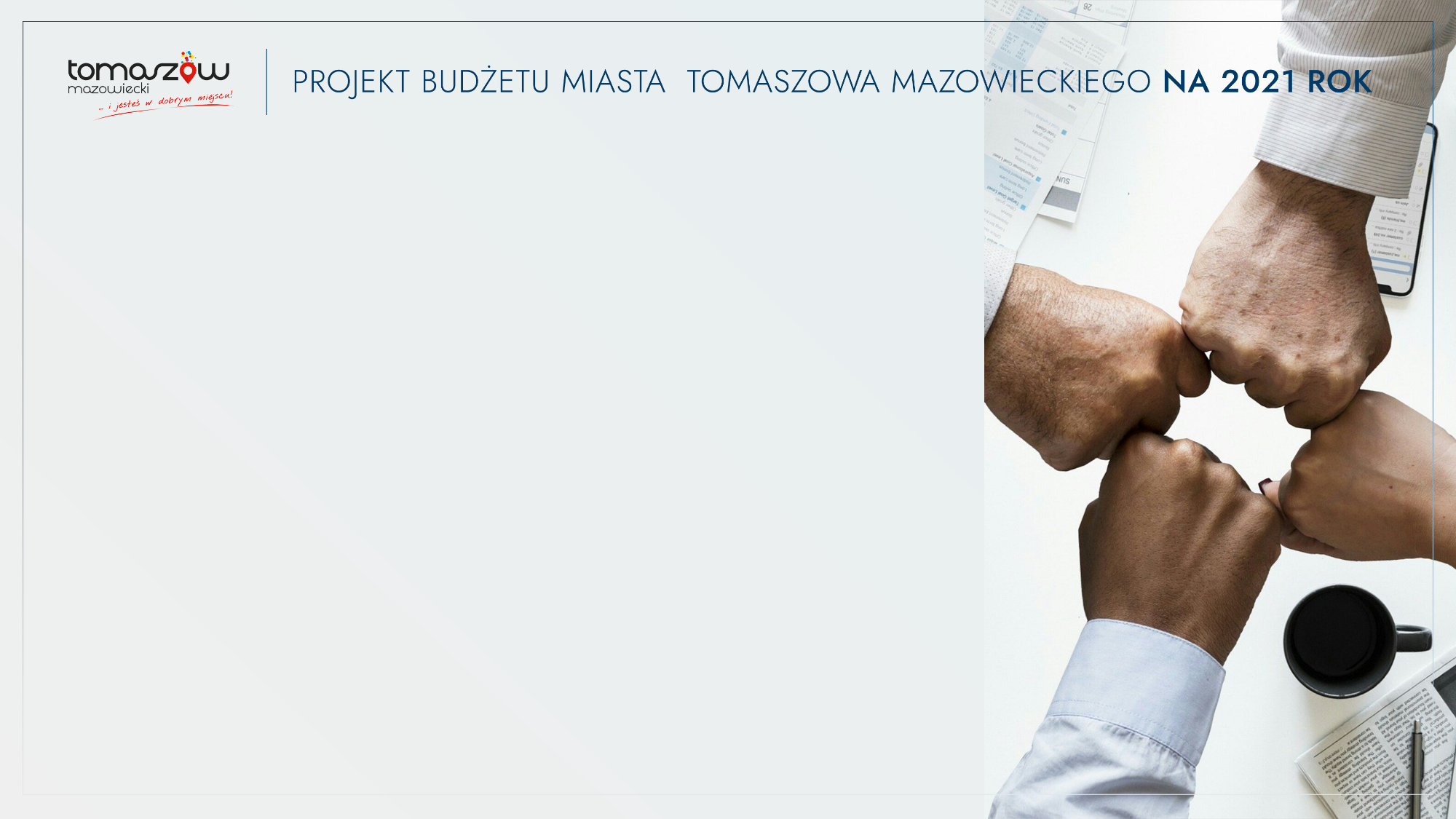 PLANOWANE PROJEKTY W RAMACH TOMASZOWSKIEGO BUDŻETU OBYWATELSKIEGO
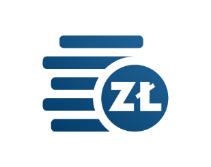 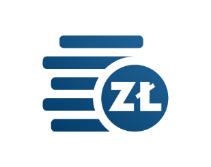 CENTRUM SPORTOWO- REKREACYJNE AKTYWNA DWUNASTKA I  ETAP 913.100,00 ZŁ
PLAC ZABAW PRZY PRZEDSZKOLU NR 20 UL. SIKORSKIEGO 6A 145.840,00 ZŁ
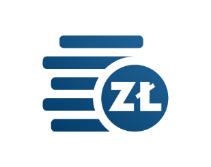 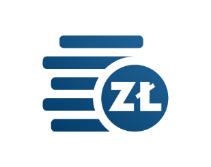 PARK NIEBROWSKI - BOISKO WIELOFUNKCYJNE 1.015.000,00 ZŁ
TRASA SPORTOWO- REKREACYJNA DROGA PRZEZ BORKOWIZNĘ DO SIEDLISK PRZYRODNICZYCH 141.060,00 ZŁ
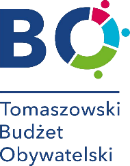